Chapter6. Hypothesis testing
“Statistically significant” : hypothesis testing을 통해 얻어지는 결론
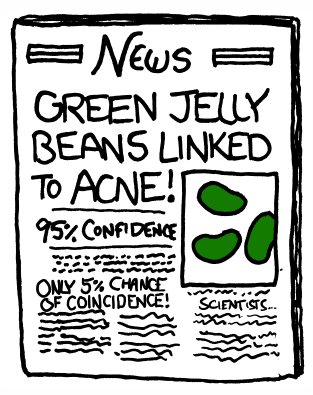 researchers screen genetic variants for associations with a phenotype, or gene expression levels for associations with disease
면포성 여드름, Acne comedonica
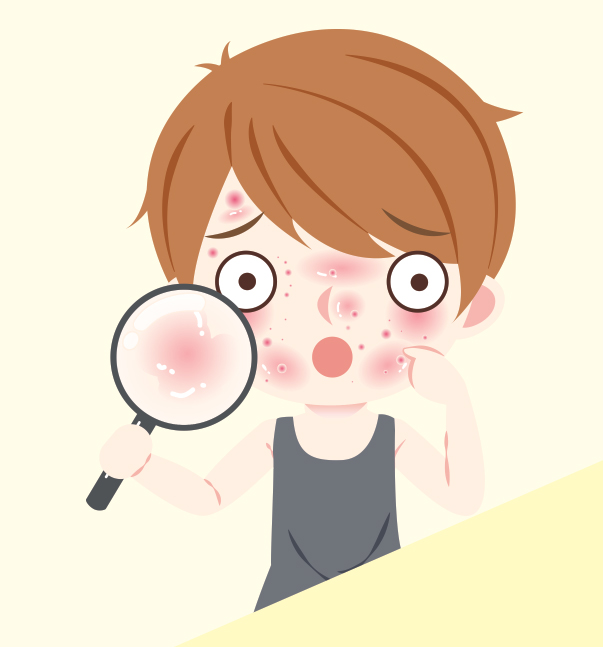 현대 바이오 데이터 분석에서는 수천 수만개의 테스트를 통해 결론을 내리게 된다.
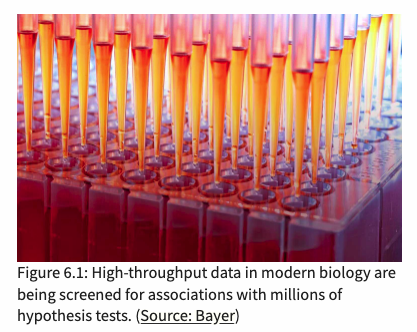 in whole genome sequencing, we scan every position in the genome for a difference between the DNA library at hand and a reference (or, another library): that’s on the order of three billion tests if we are looking at human data!
In genetic or chemical compound screening, we test each of the reagents for an effect in the assay, compared to a control: that’s again tens of thousands, if not millions of tests.
In Chapter 8, we will analyse RNA-Seq data for differential expression by applying a hypothesis test to each of the thousands of genes assayed.
이번 챕터에서 다룰 내용들
Understand the basic principles of decision making by hypothesis testing, pitfalls, strengths, use cases and limitations

What changes when we go from single to multiple testing?

False discovery rates
P-values
Multiple testing ‘adjustments’
Hypothesis filtering and weighting
Testing versus classification
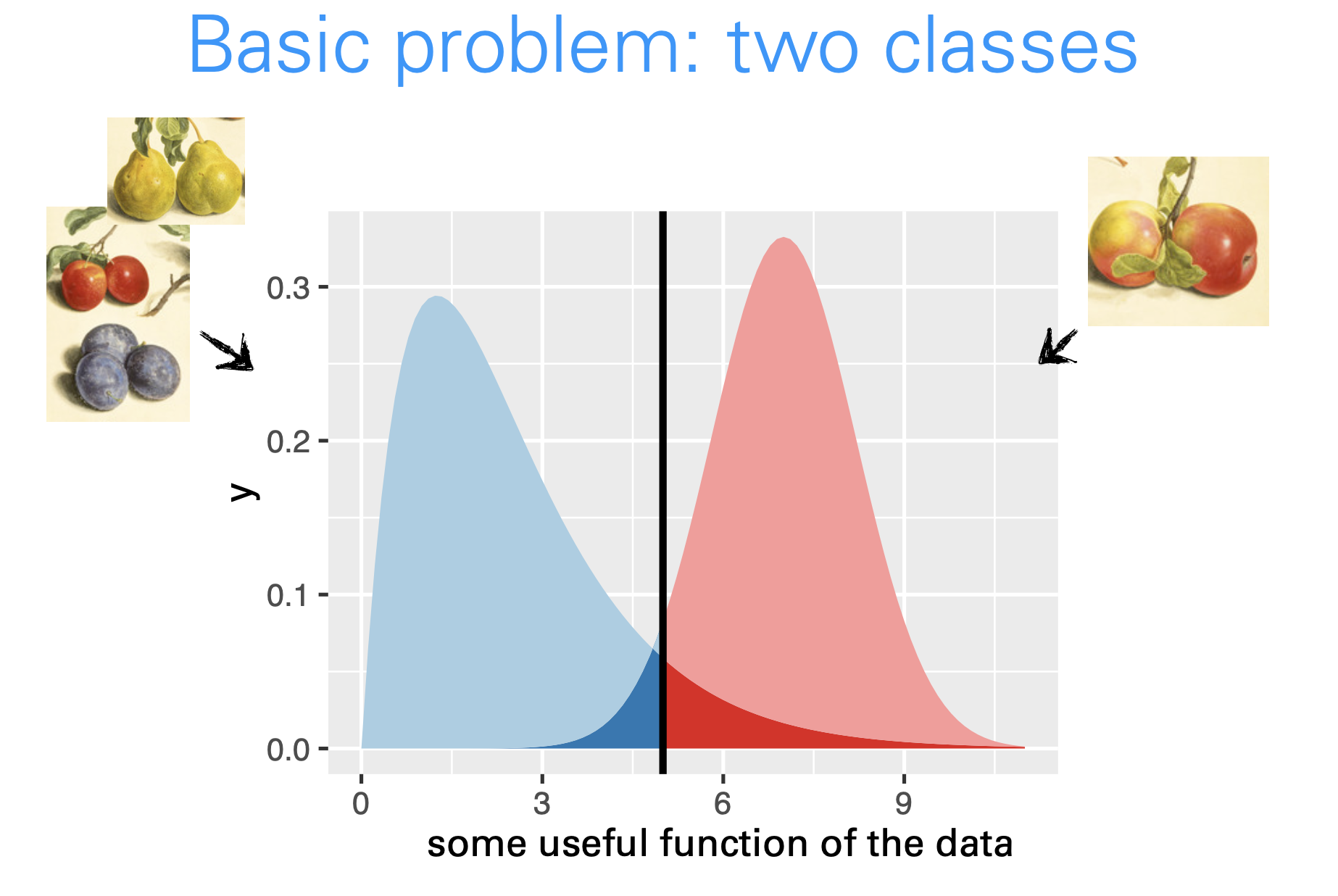 False discovery rate versus p-value
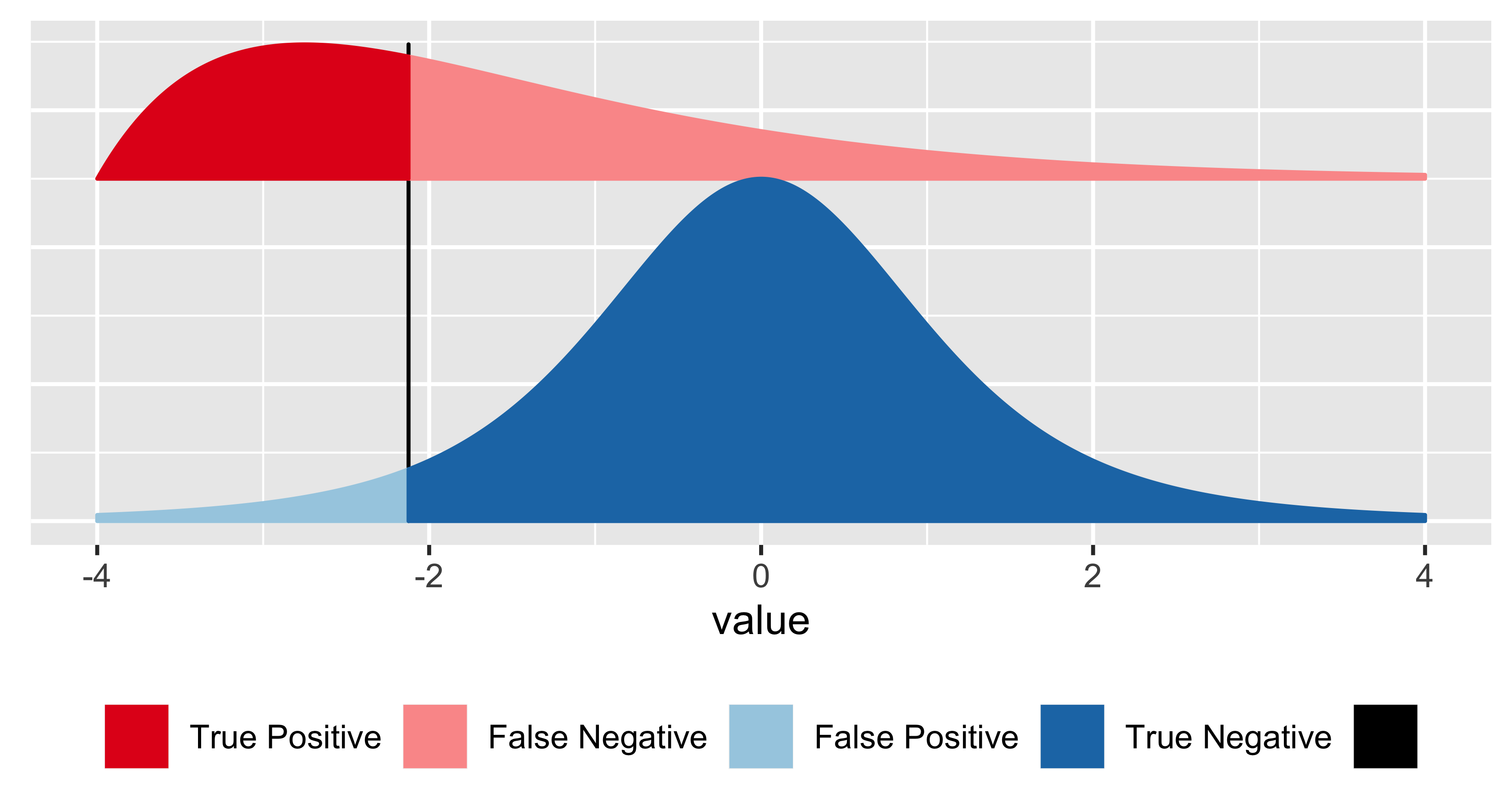 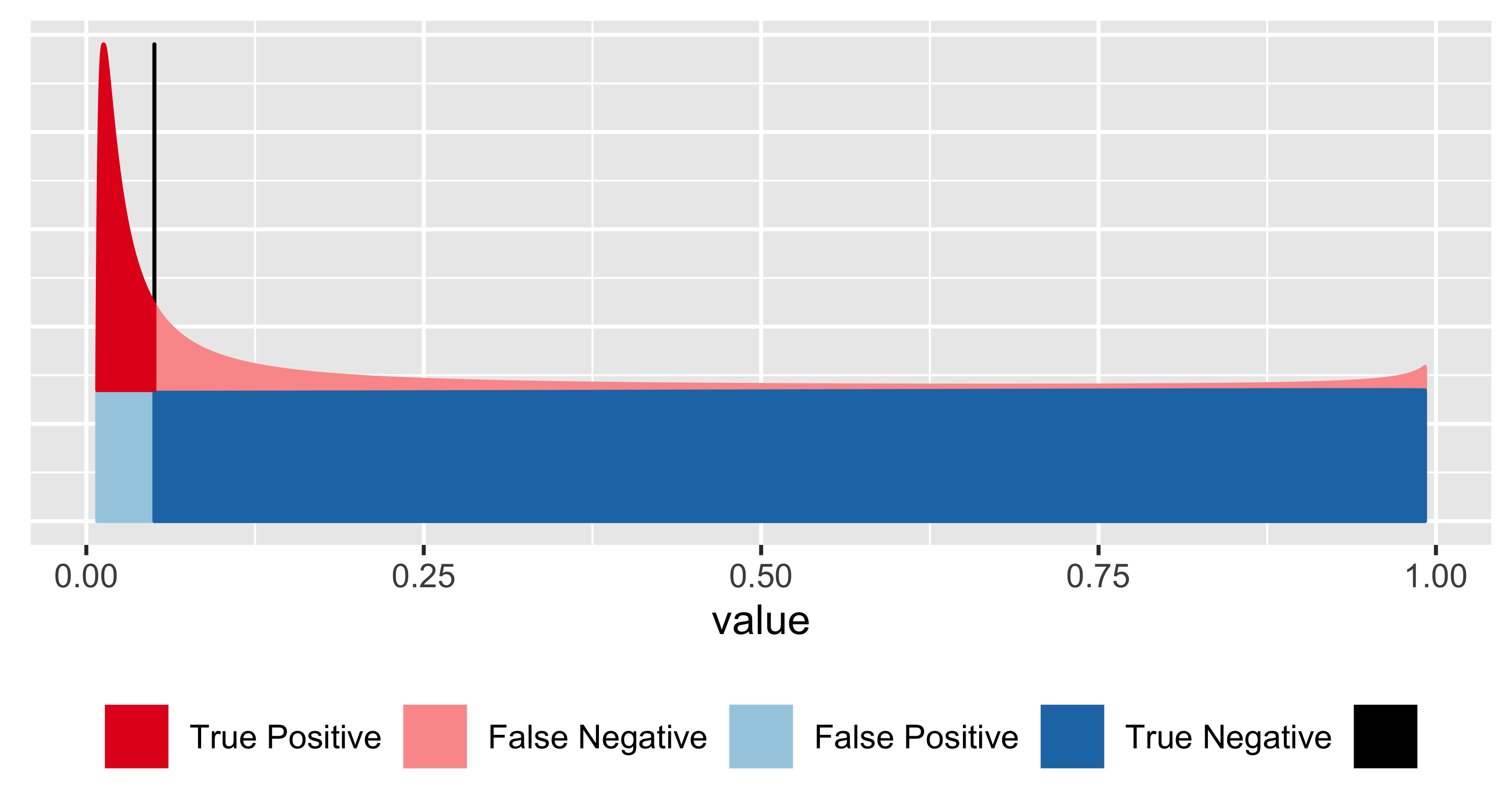 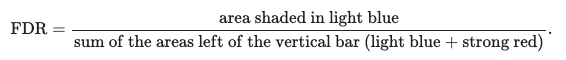 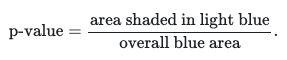 Hypothesis testing에 필요한 용어 정리
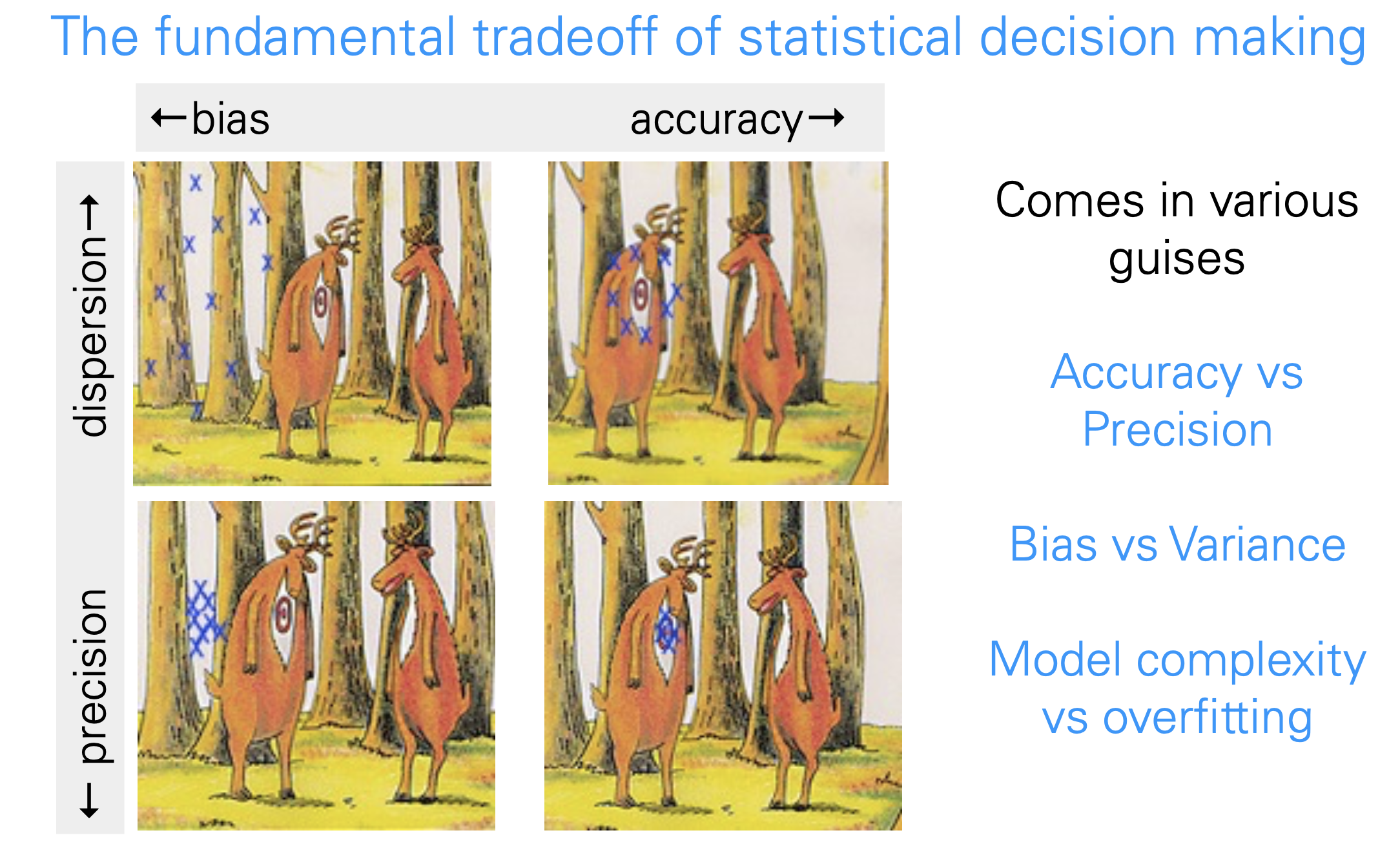 How to make rational decisions based on noisy, finite data
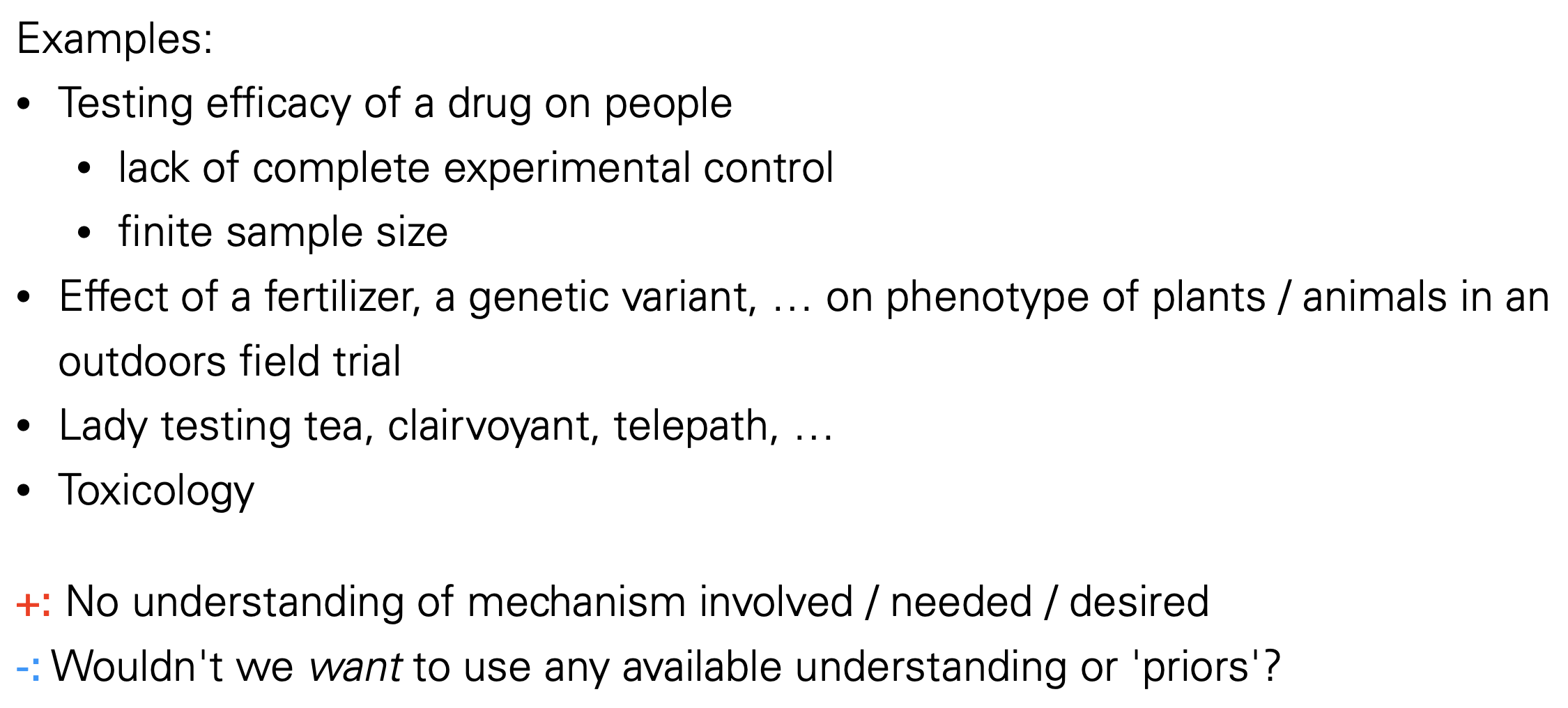 Topic1. 동전 던지기와 binomial test
R 을 이용한 동전던지기 시뮬레이션
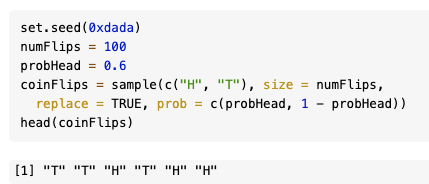 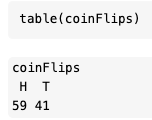 동전 던지기 결과를 놓고서, 동전이 공정한지 판단하는 방법?
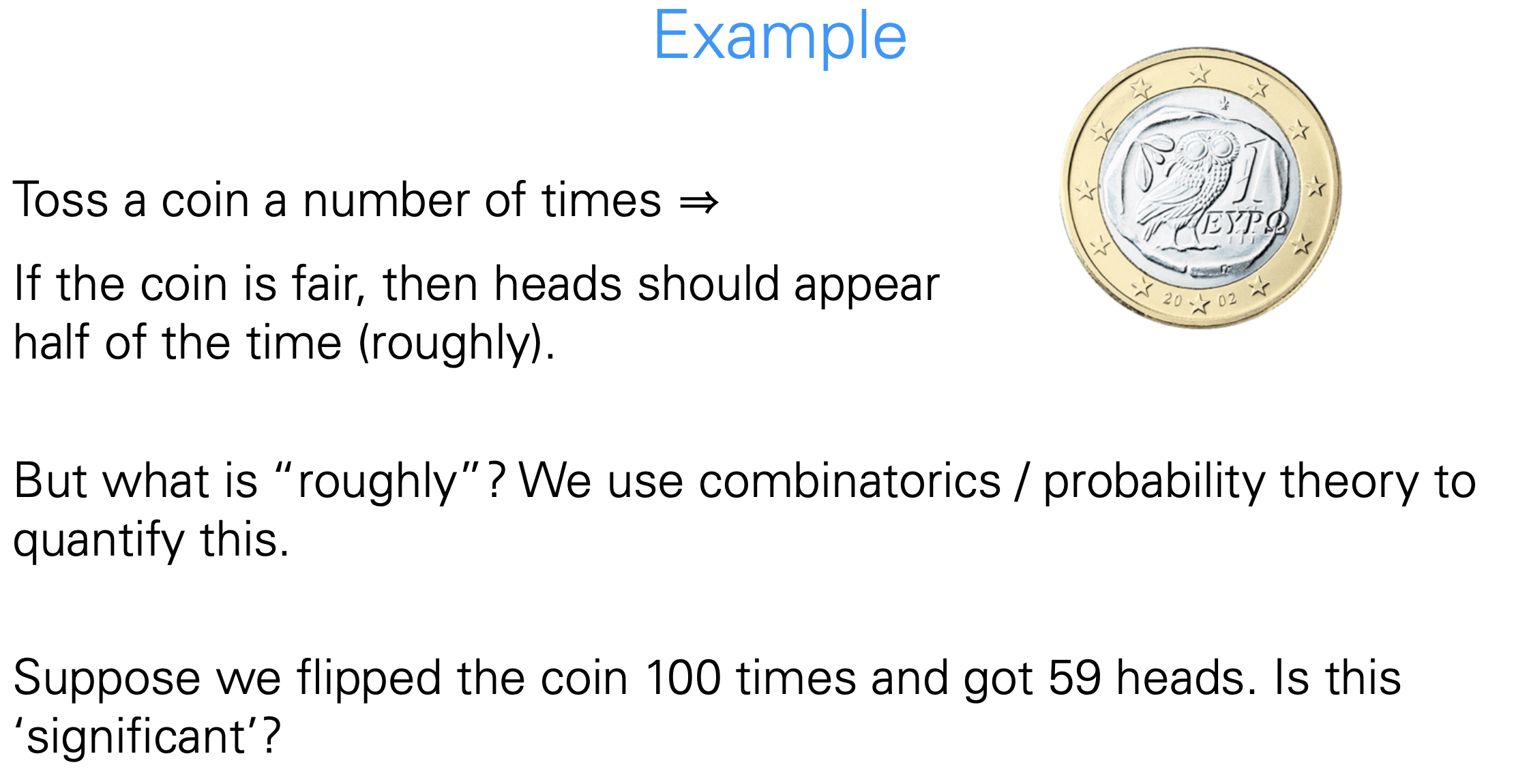 Would the data be strong enough to make them conclude that this coin isn’t fair? They know that random sampling differences are to be expected.
동전 던지기는 Binomial distribution을 통해 테스팅할 수 있다!
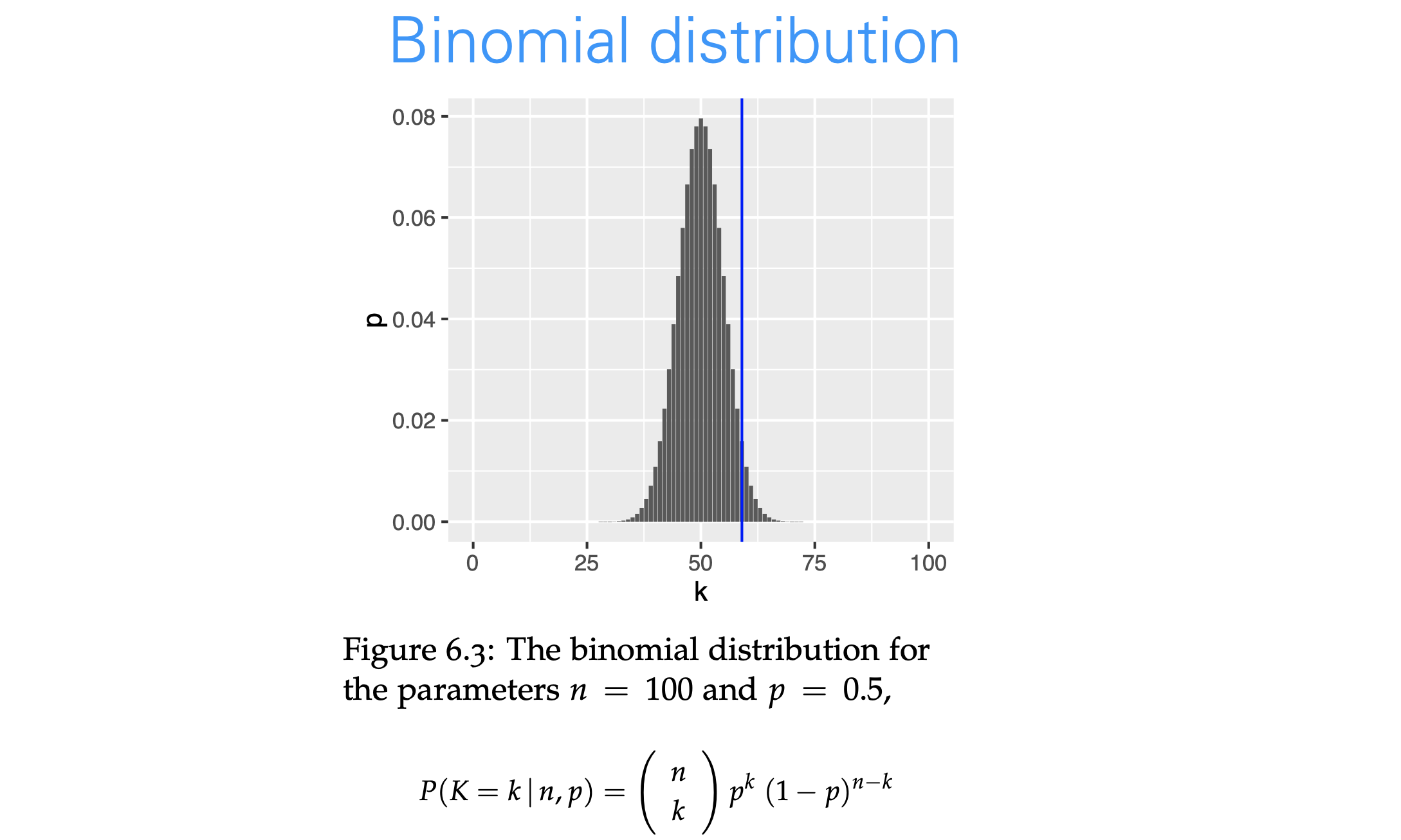 As expected, the most likely number of heads is 50, that is, half the number of coin flips. But we see that other numbers near 50 are also quite likely. How do we quantify whether the observed value, 59, is among those values that we are likely to see from a fair coin, or whether its deviation from the expected value is already large enough for us to conclude with enough confidence that the coin is biased?
동전 던지기에 사용된 동전이 공정한지 아닌지 판단하는 컷오프 : Rejection region
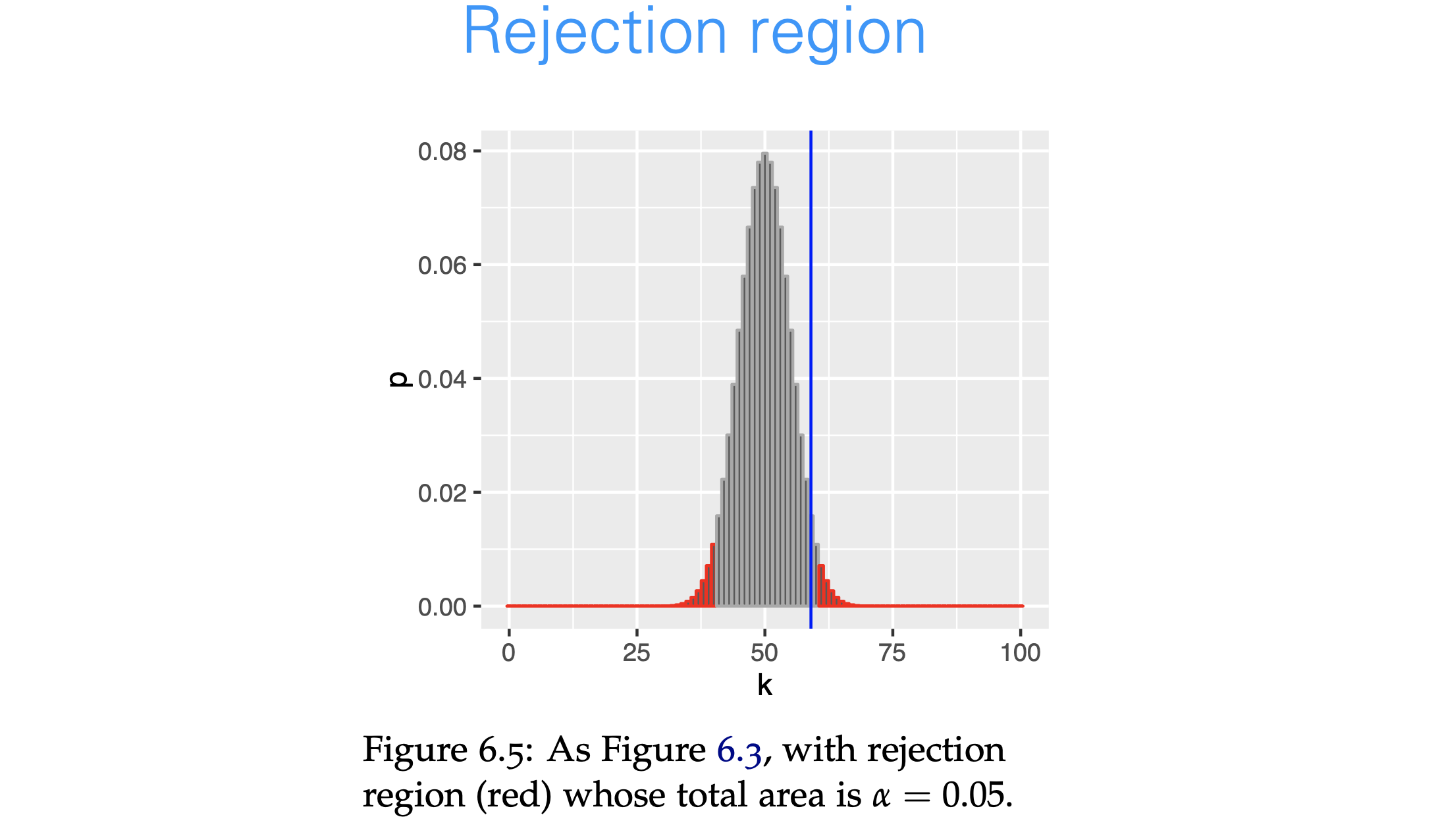 We divide the set of all possible kk (0 to 100) in two complementary subsets, the rejection region and the region of no rejection. Our choice here is to fill up the rejection region with as many kk as possible while keeping their total probability, assuming the null hypothesis, below some threshold αα (say, 0.05).
We have just gone through the steps of a binomial test
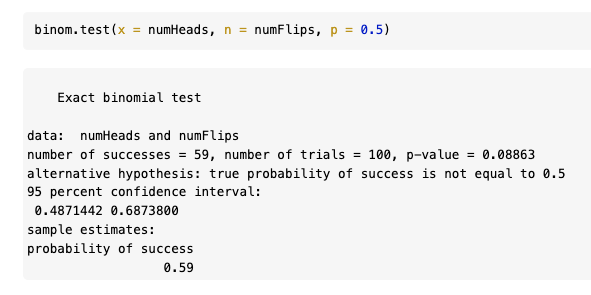 Topic2. Hypothesis Testing의 순서
The Five Steps of Hypothesis Testing
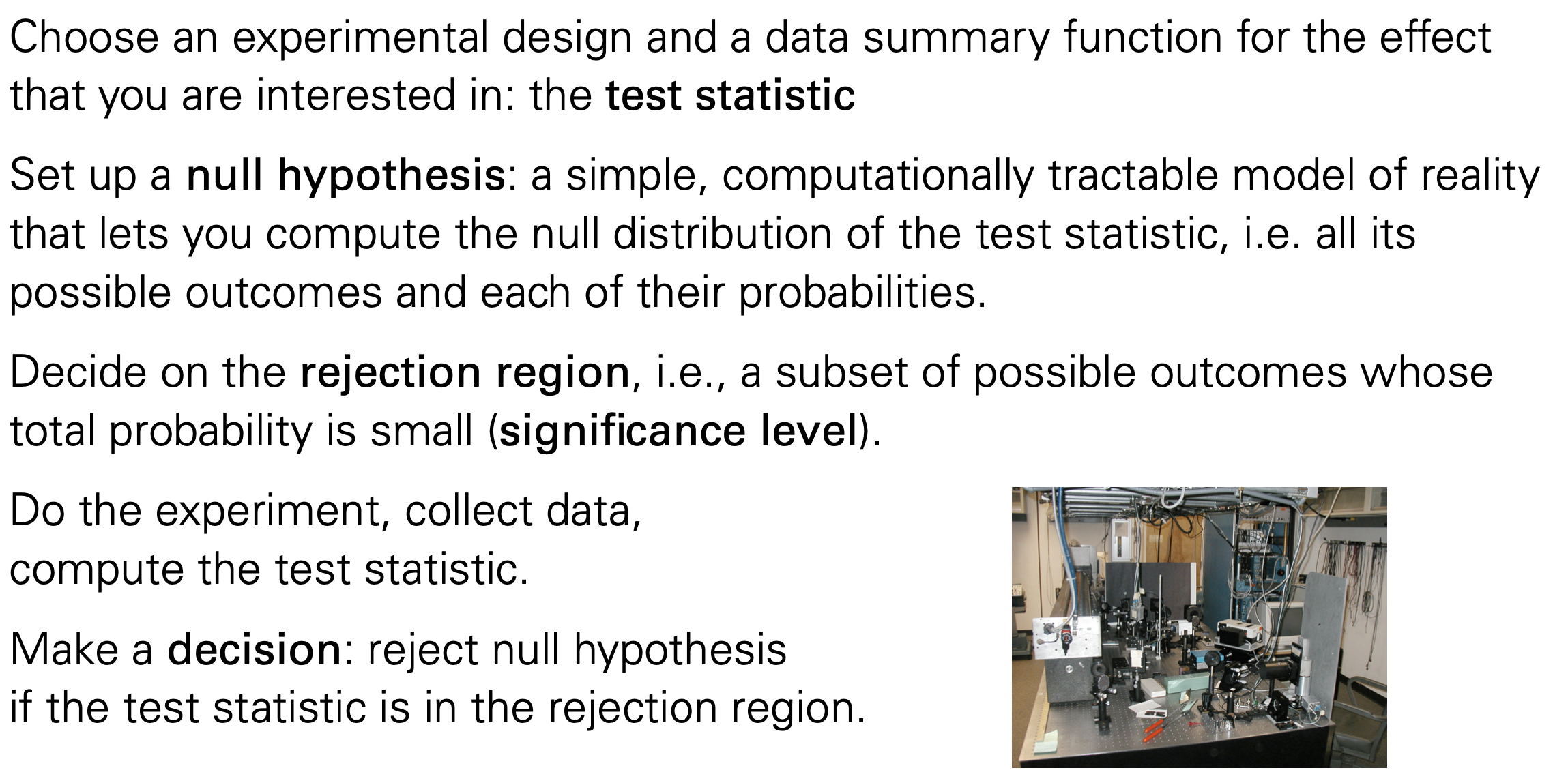 (1) Test statistic
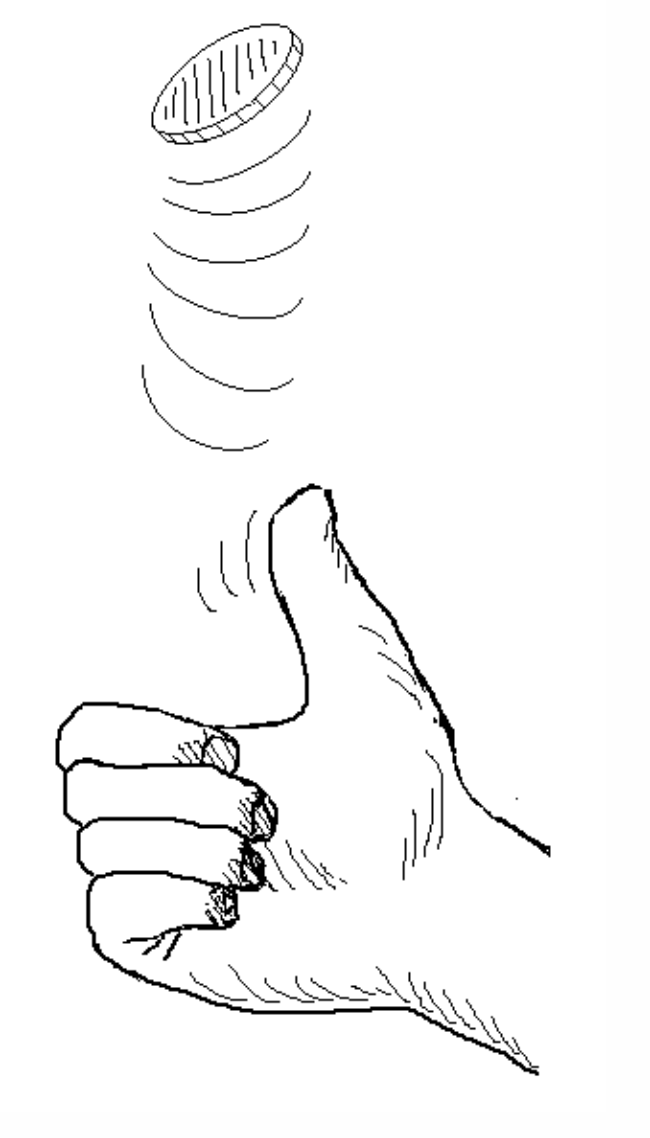 The test statistic in our example was the total number of heads. Suppose we observed 50 tails in a row, and then 50 heads in a row. Our test statistic ignores the order of the outcomes, and we would conclude that this is a perfectly fair coin. However, if we used a different test statistic, say, the number of times we see two tails in a row, we might notice that there is something funny about this coin.
(2) Null hypothesis
Examples of null hypotheses:
The coin is fair
The new drug is no better or worse than a placebo
The effect of that RNAi-treatment on my cells is no different than that of a negative control treatment

These are not null hypotheses:
The number of heads and tails were the same 
The coin is not fair
The drug should not be approved
(2) Null hypothesis를 만드는 두 가지 방법
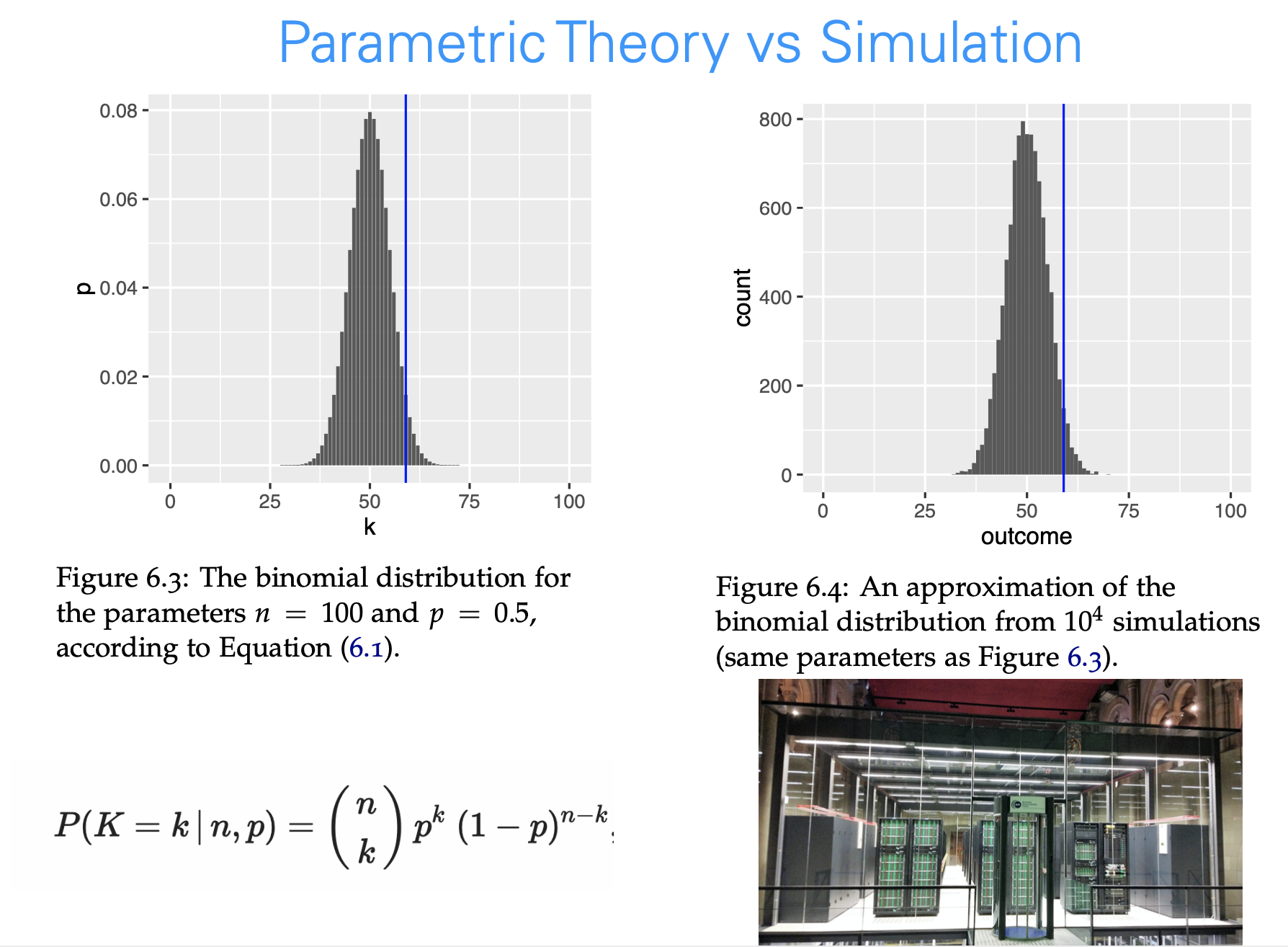 (3) The reject region
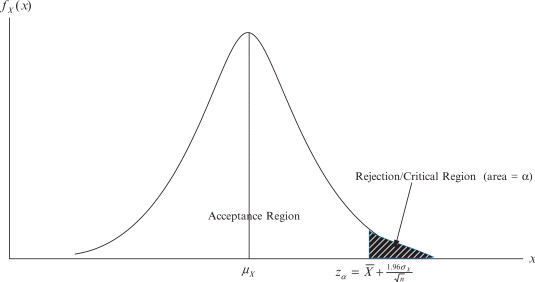 (3) The reject region – one-tailed and two-tailed test
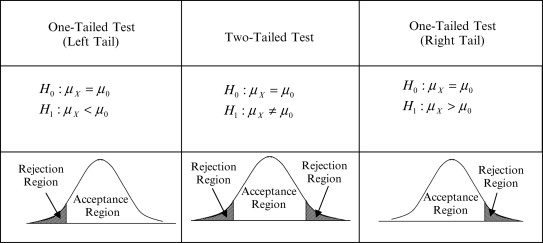 Types of Error in Testing
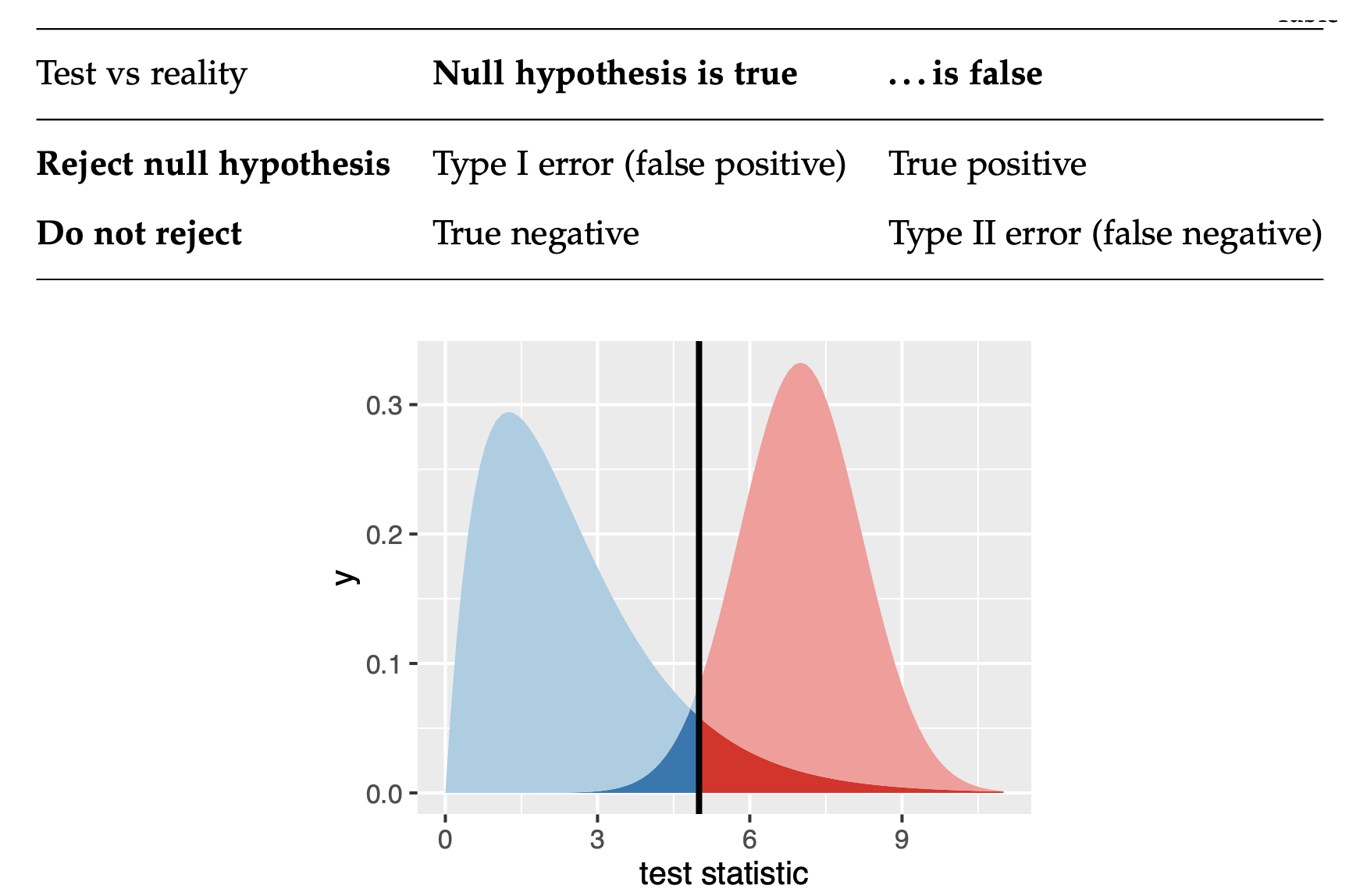 It’s always possible to reduce one of the two error types at the cost of increasing the other one. The real challenge is to find an acceptable trade-off between both of them.
False negative rate (FNR)
False positive rate (FPR) = alpha
Types of Error in Testing
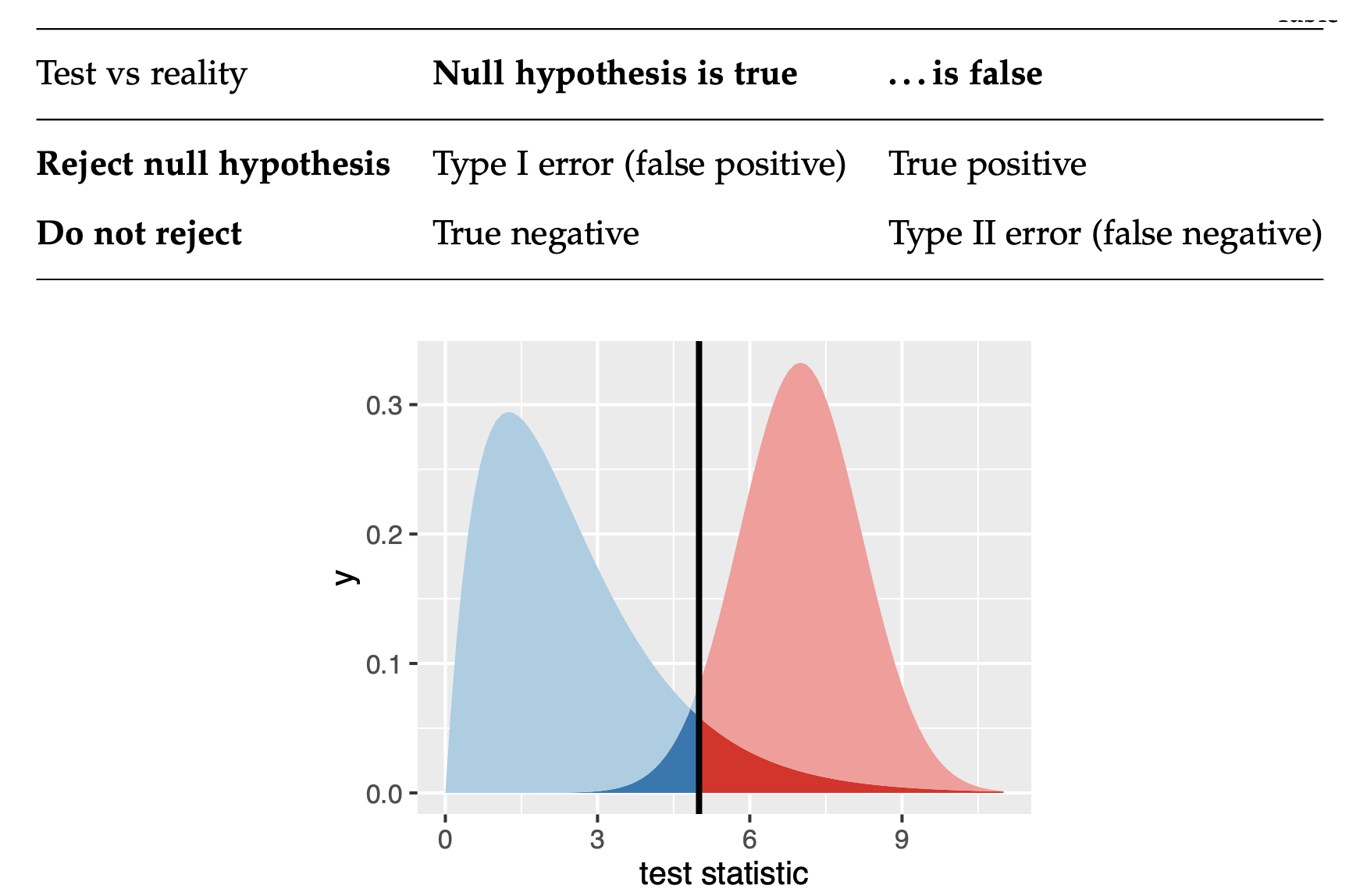 Conservative!
False negative rate (FNR)
False positive rate (FPR) = alpha
Topic3. t-test
The t-test
simplest comparison we can make is between two groups, say, cells treated with a substance compared to cells that are not
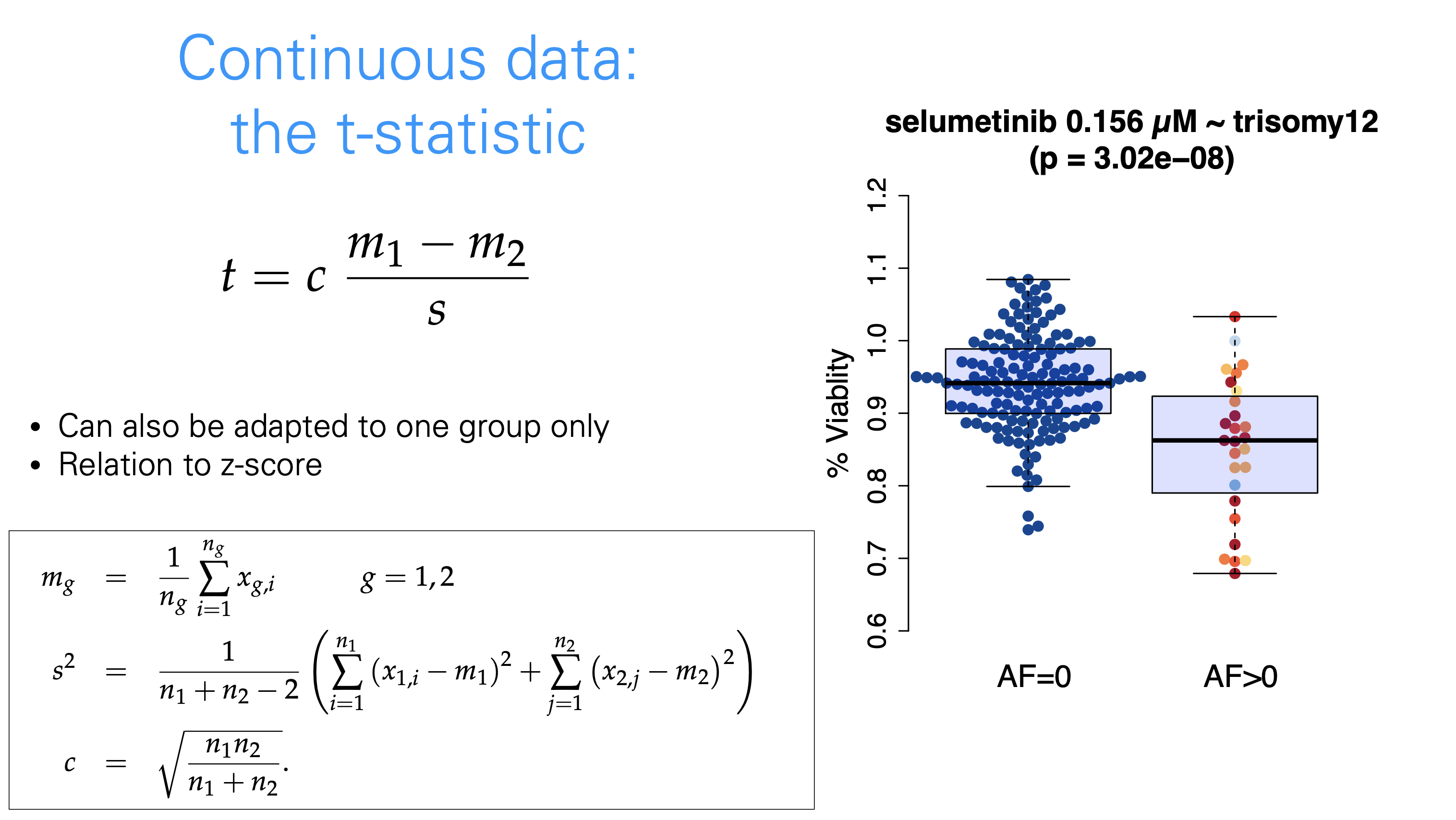 The t-test applied to plant growth data
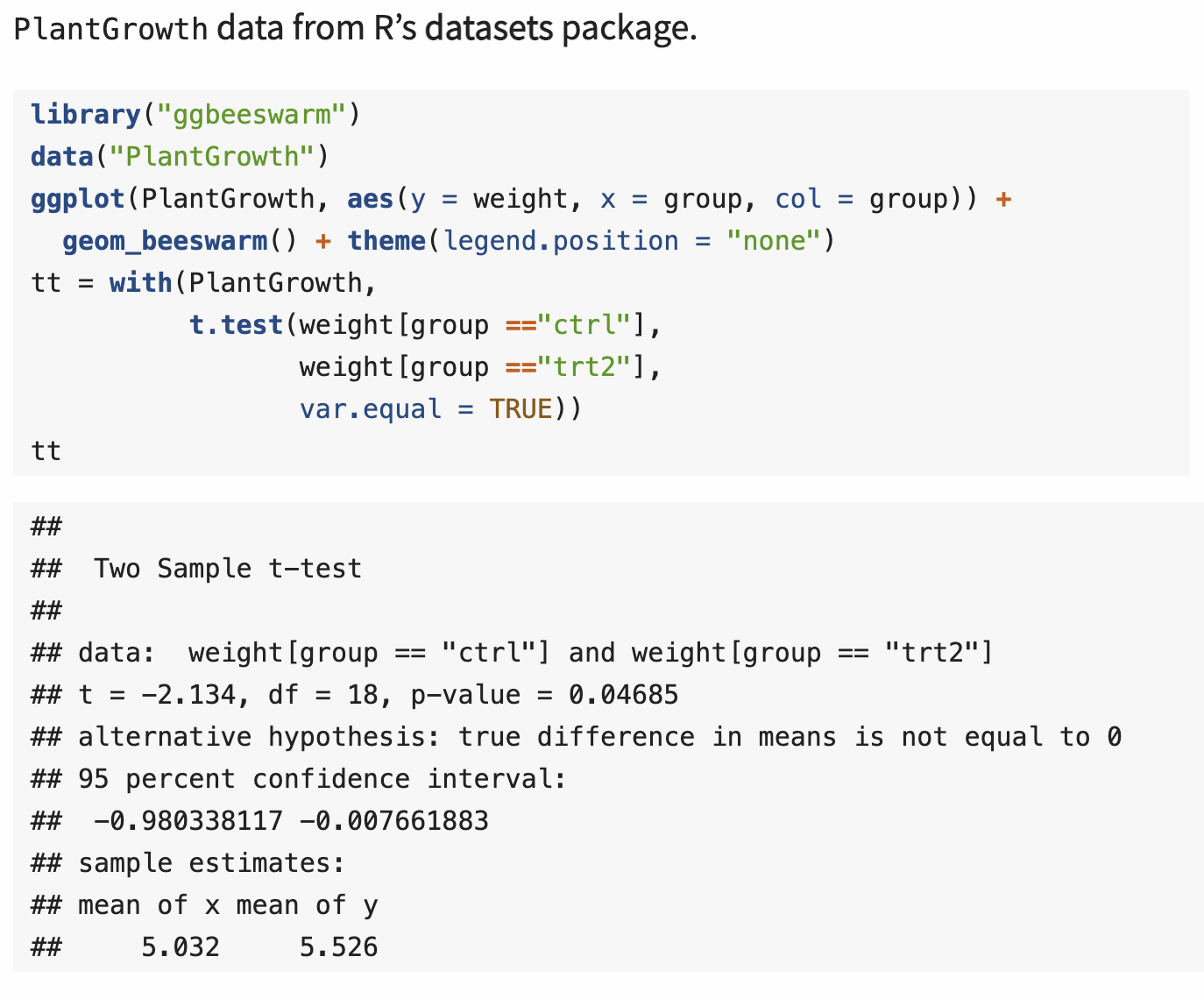 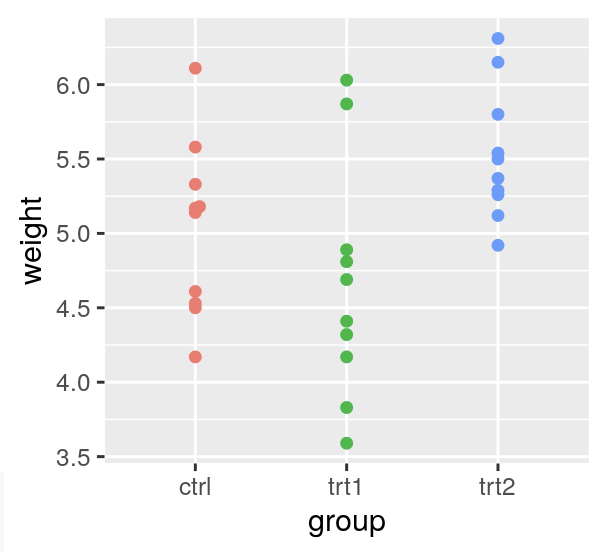 Assumptions in the t-test and permutation test (these are two different tests)
To compute the p-value, the t.test function uses the asymptotic theory for the t-statistic Equation 6.4; this theory states that under the null hypothesis of equal means in both groups, the statistic follows a known, mathematical distribution, the so-called t-distribution with n1+n2−2 degrees of freedom. The theory uses additional technical assumptions, namely that the data are independent and come from a normal distribution with the same standard deviation
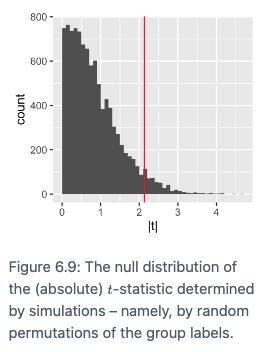 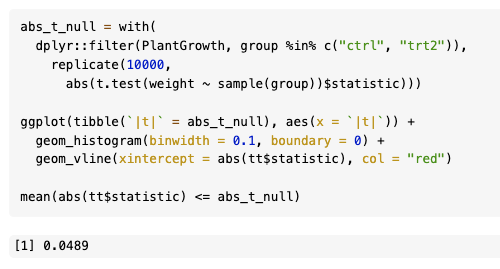 The t-test comes in multiple flavors
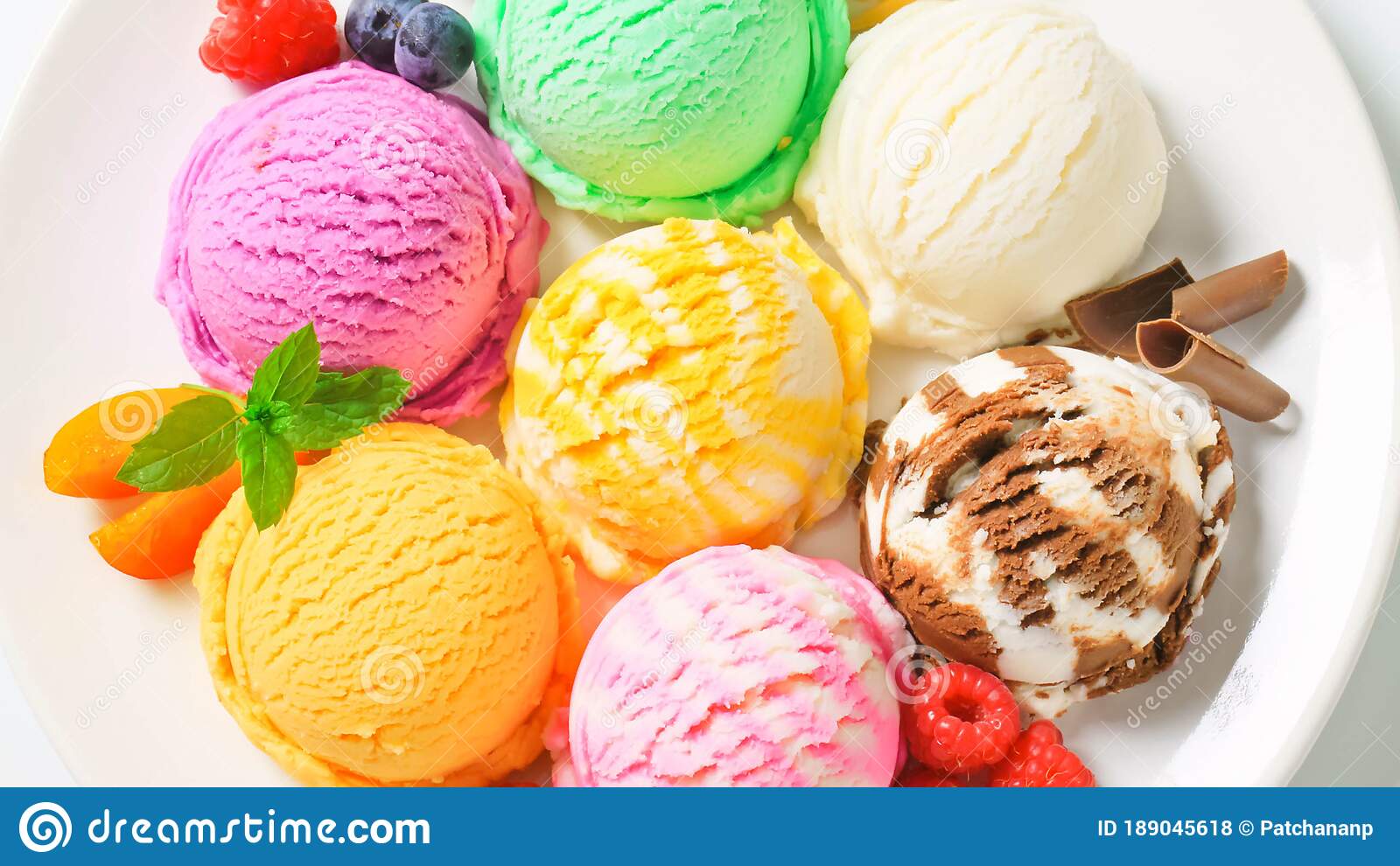 Two-sided or One-sided
Two-sample or One-sample
Unpaired or paired
Equal variance or unequal variance
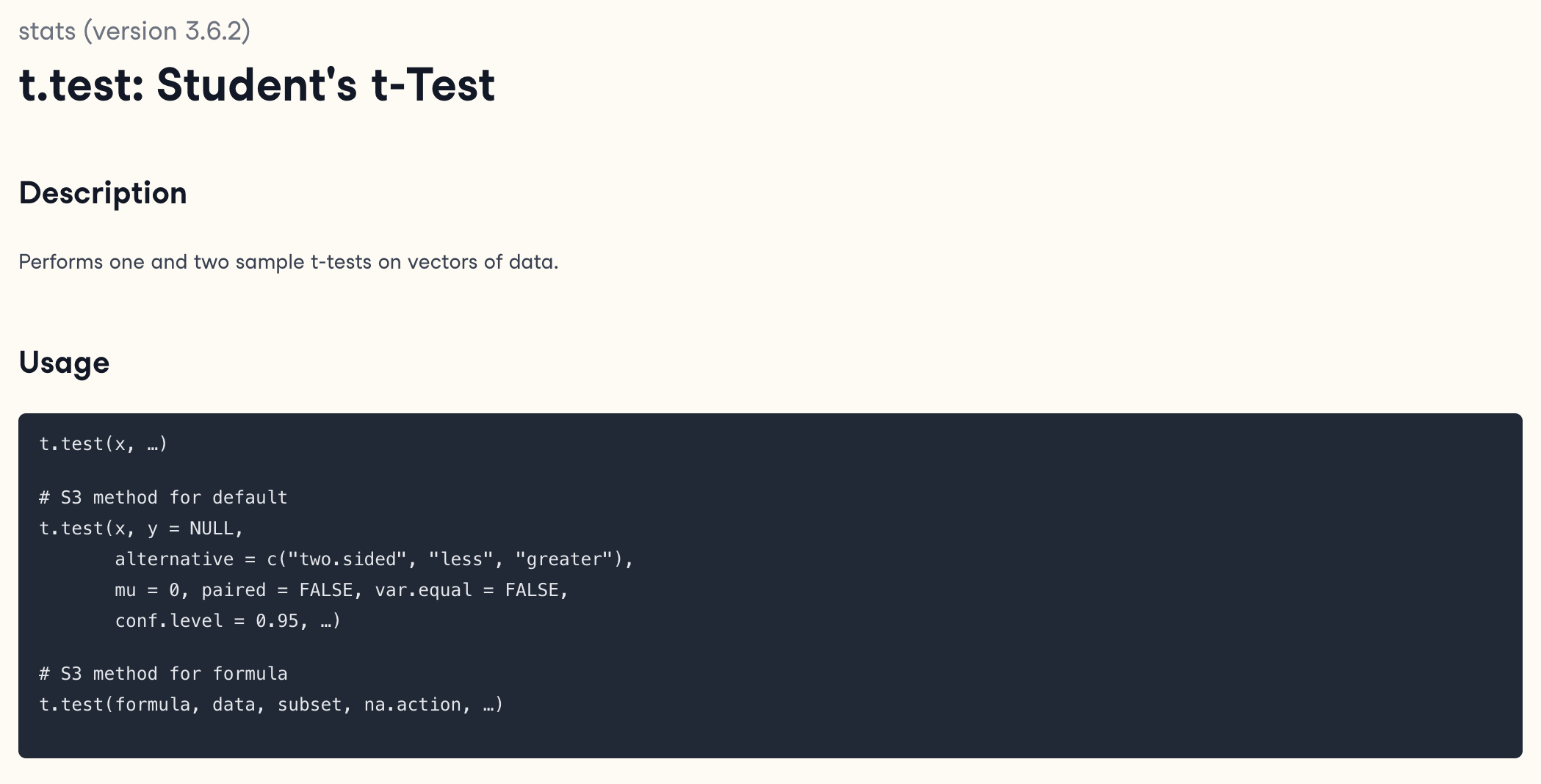 The independence assumption
Now let’s try something peculiar: duplicate the data.
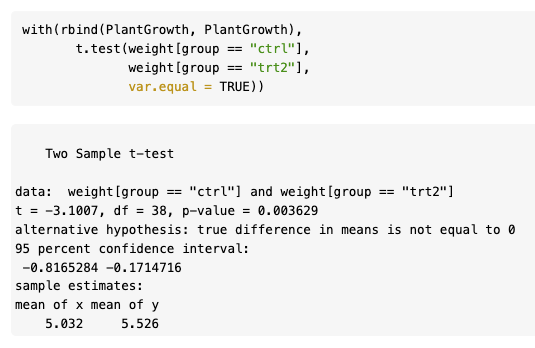 The power of the t-test depends on the sample size

The assumption of independence between the measurements is really important (for instance, if you had data from 8 plants, but measured the same thing twice on each plant (technical replicates), then pretending that these are now 16 independent measurements is wrong.
Recap: Single hypothesis testing
P-values are random variables: uniformly distributed if the null hypothesis is true – and should be close to zero if the alternative holds

We prove something by disproving (‘rejecting’) the opposite (the null hypothesis). Reject = Discover

Not rejecting does not prove the null hypothesis

Repeating the experiment (under the null): Around 5% of the times the p-value will be less than 0.05 by change

All this reasoning is probabilistic. Testing & p-values are for rational decision making in uncertain contexts.
테스팅을 할 때 주의해야 하는 것들
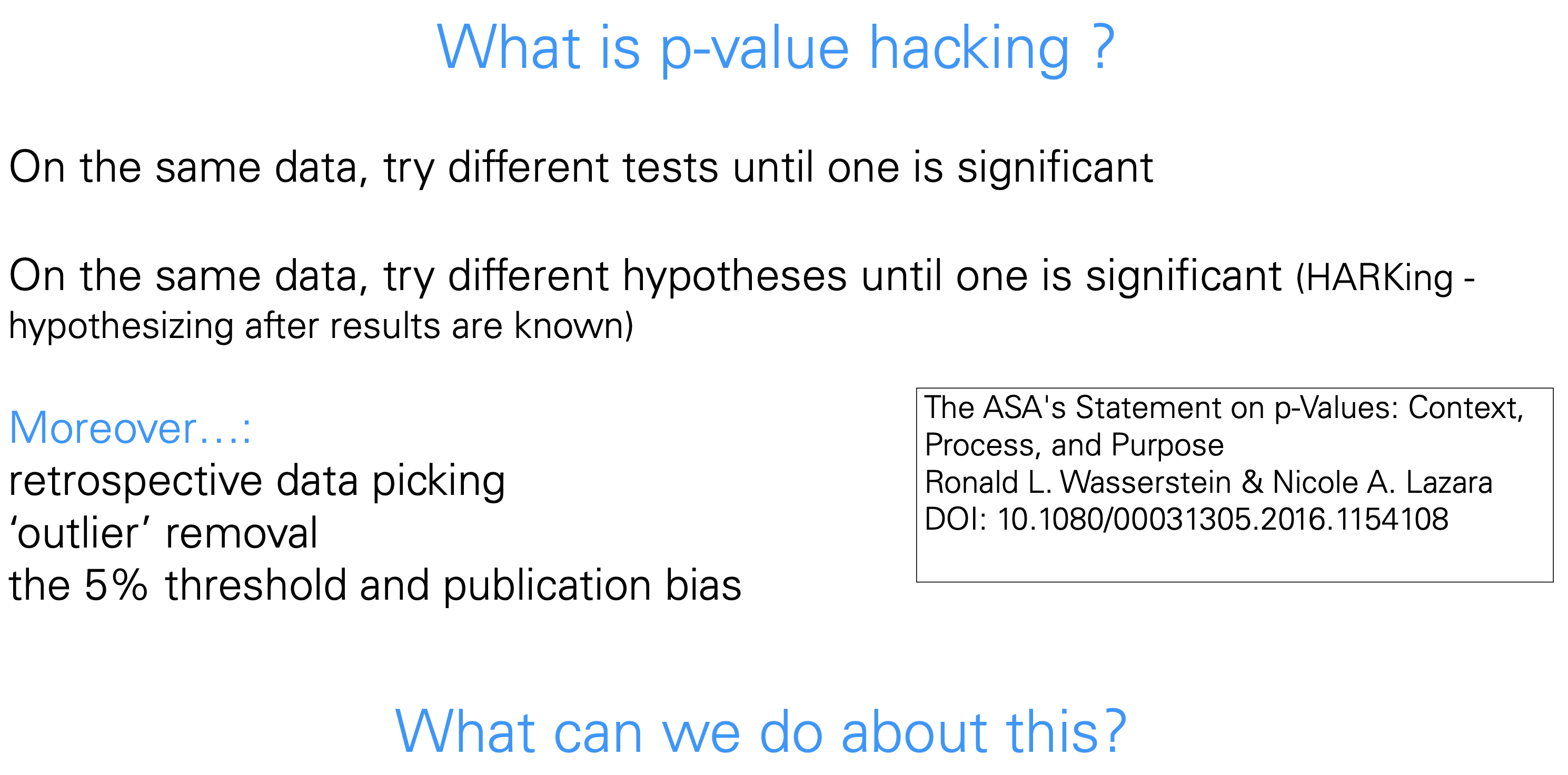 Topic4. Multiple testing and false discovery rate
Multiple Testing
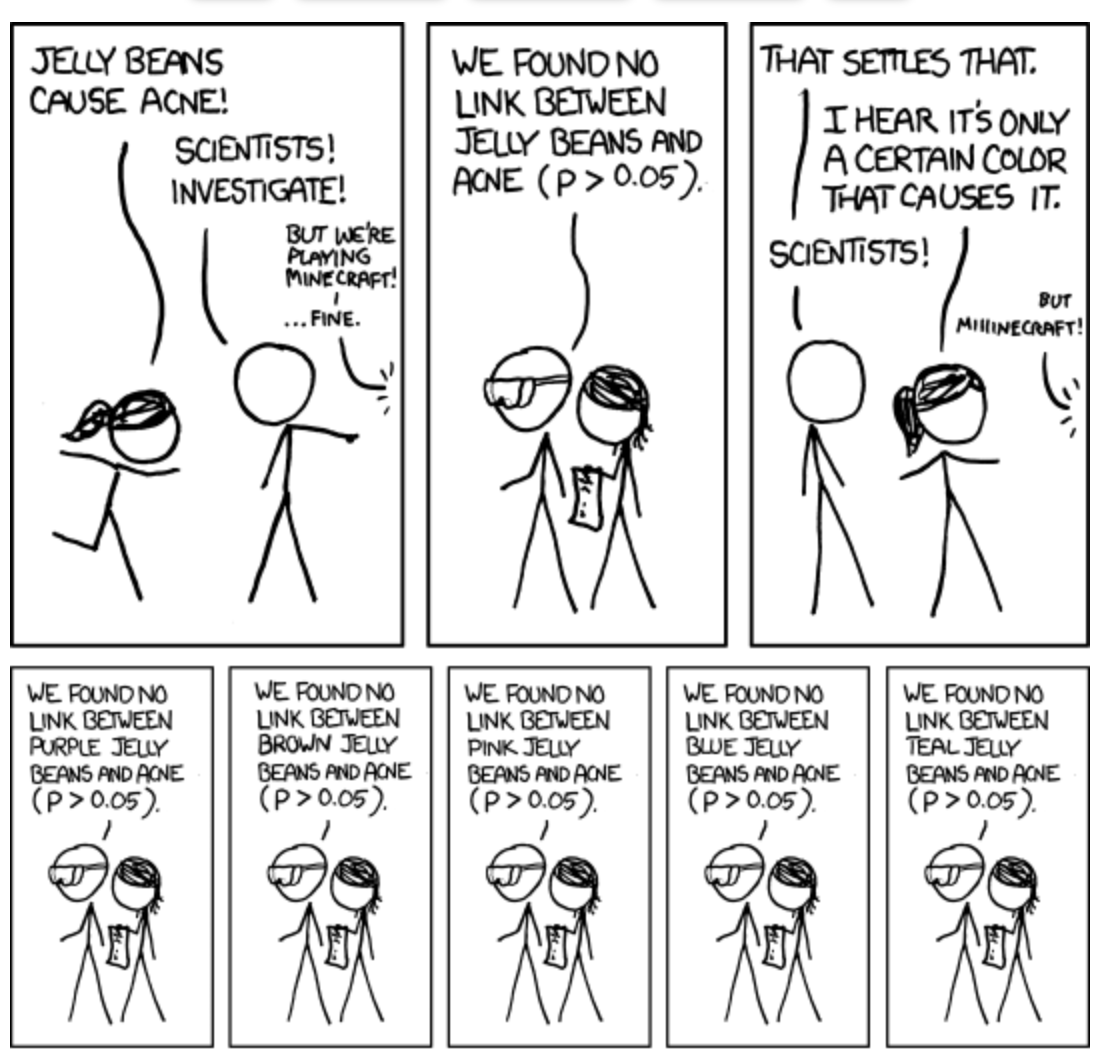 Why didn’t the newspaper report the results for the other colors?
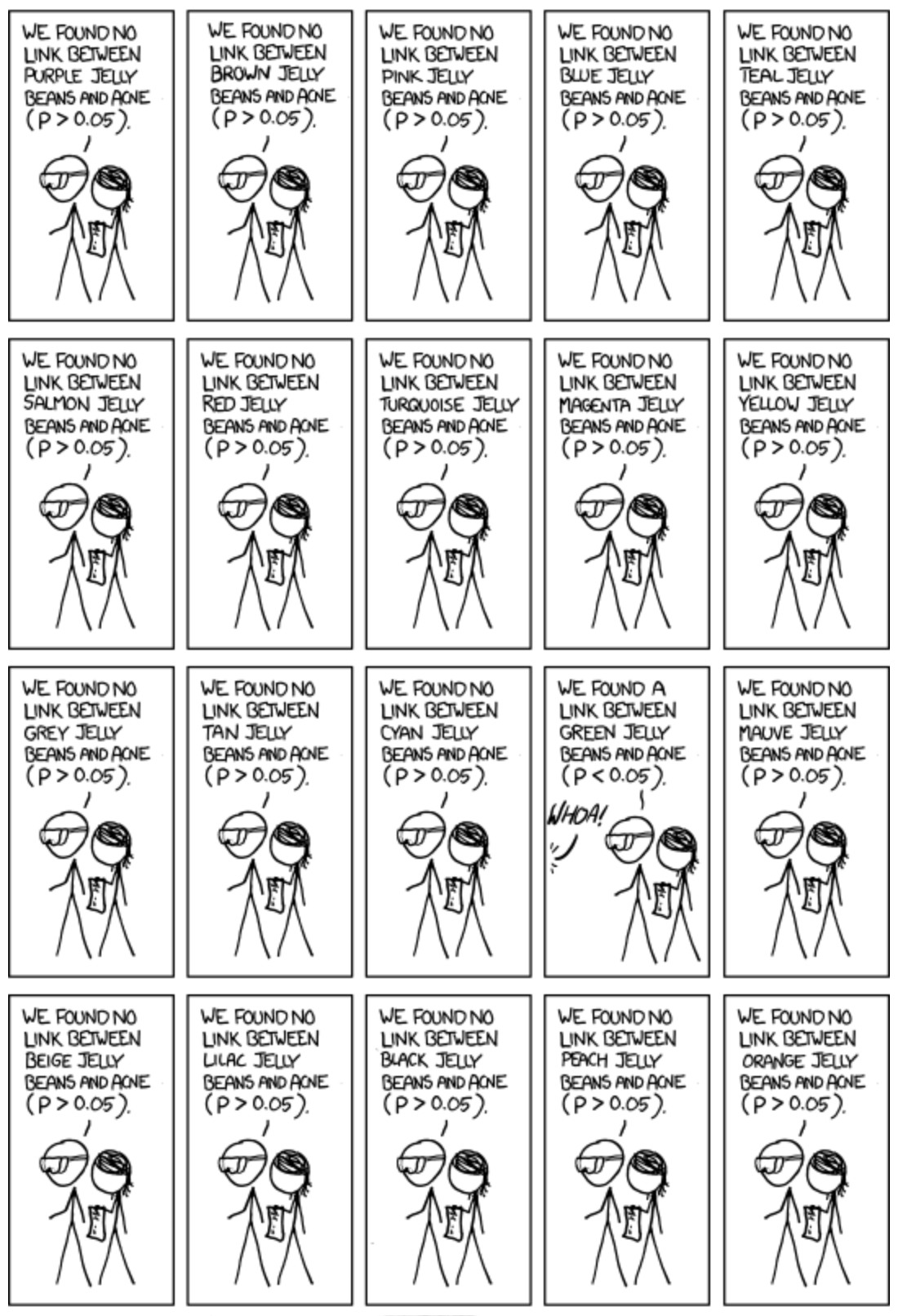 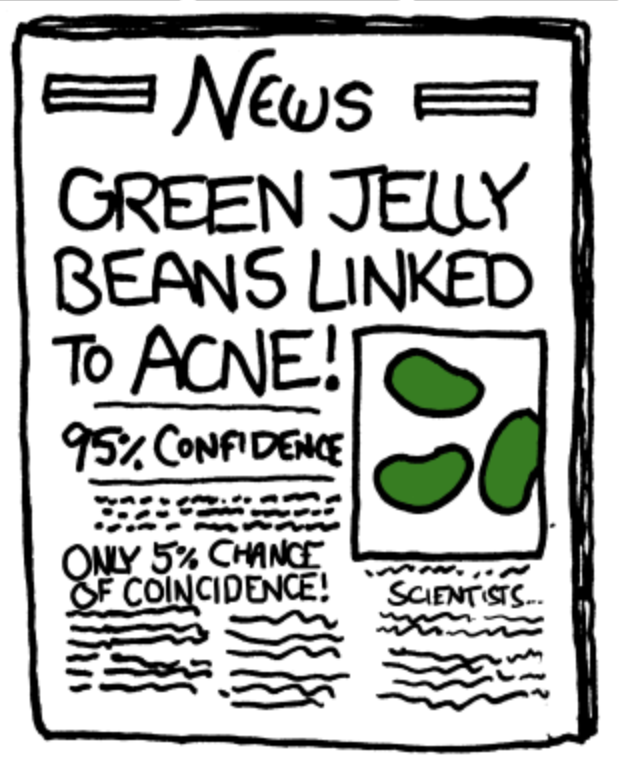 바이오 데이터에서 Multiple testing이 일어나는 예시
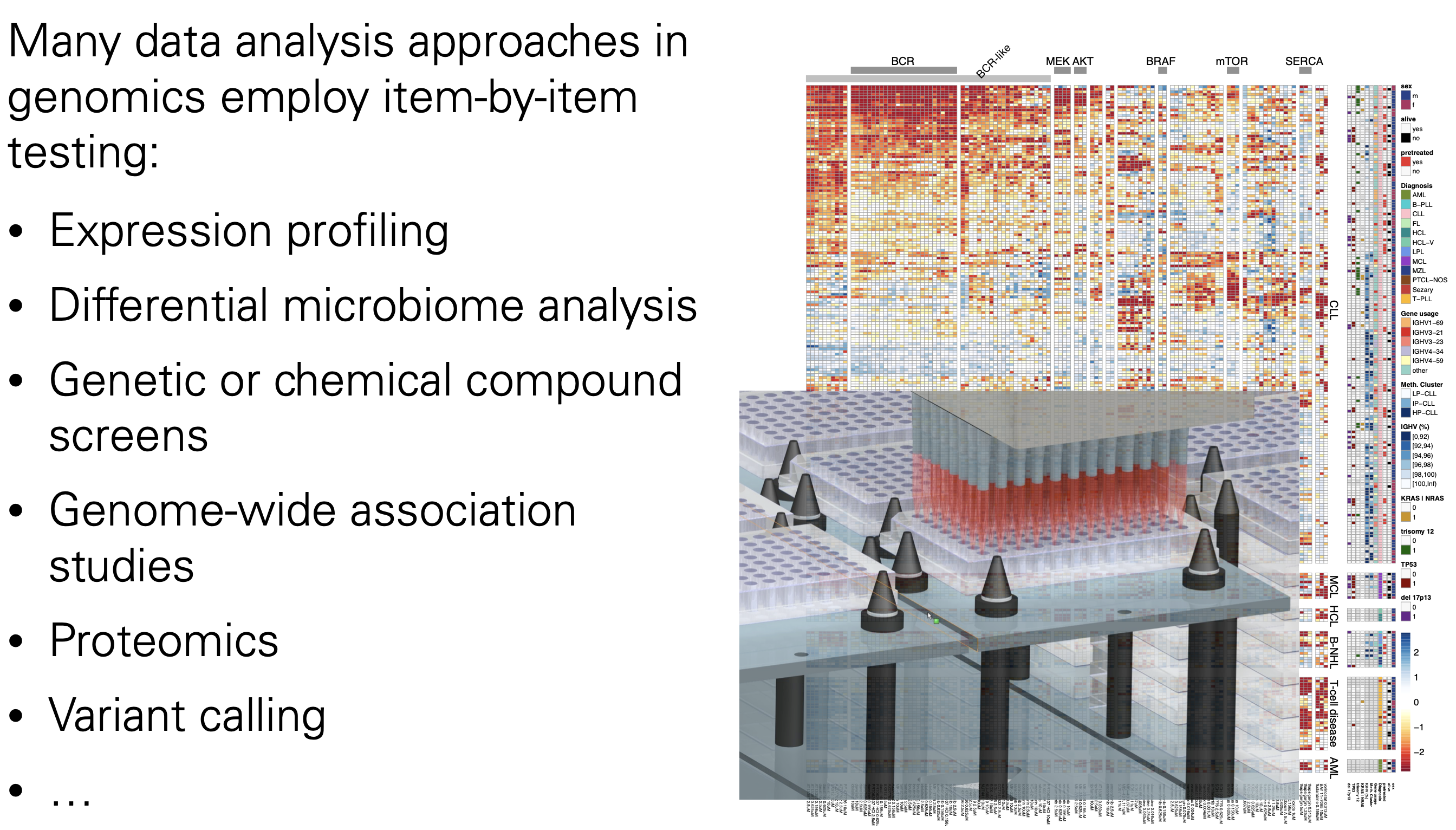 False positive rate and false discovery rate
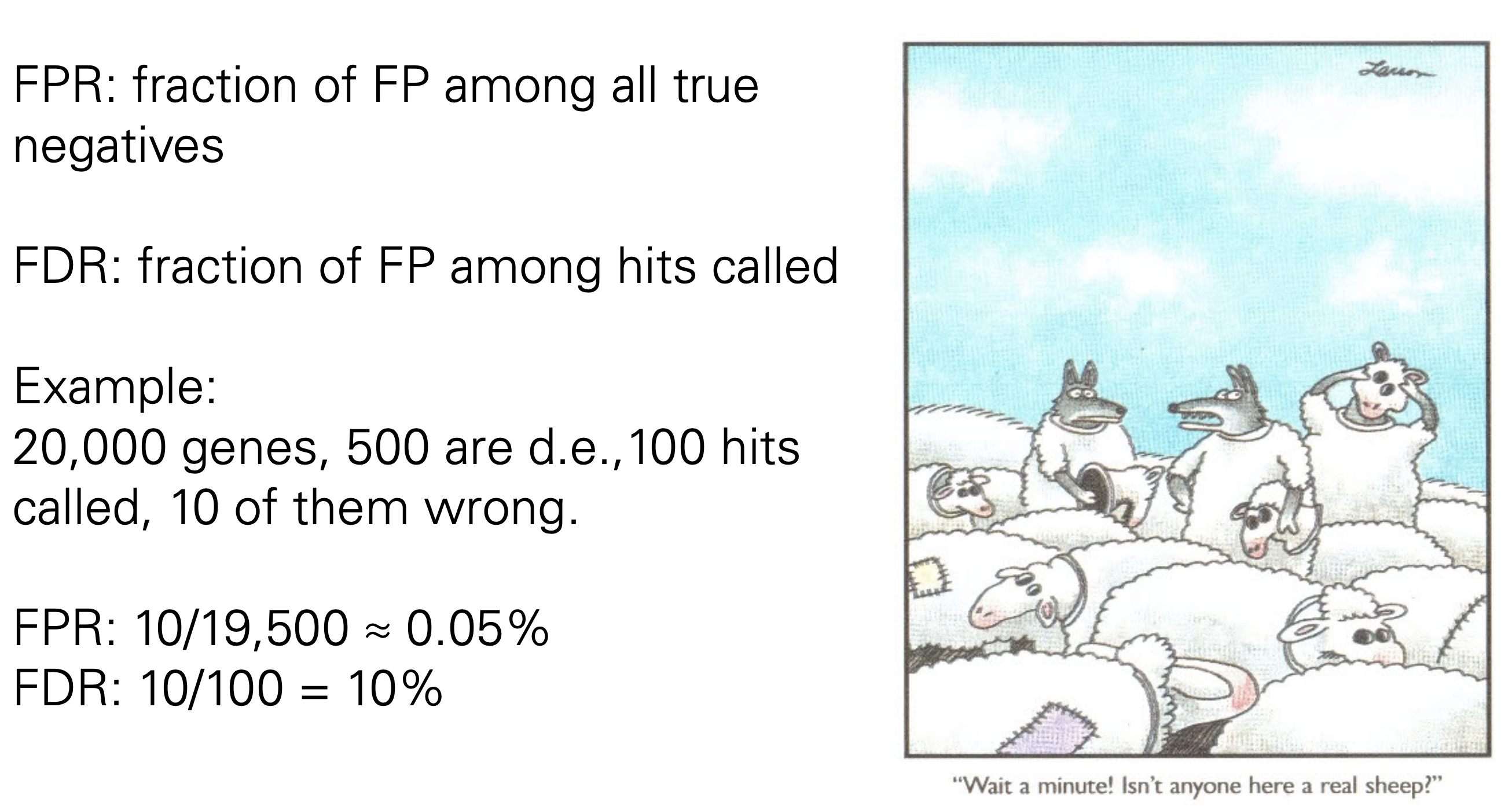 Types of errors in multiple testing
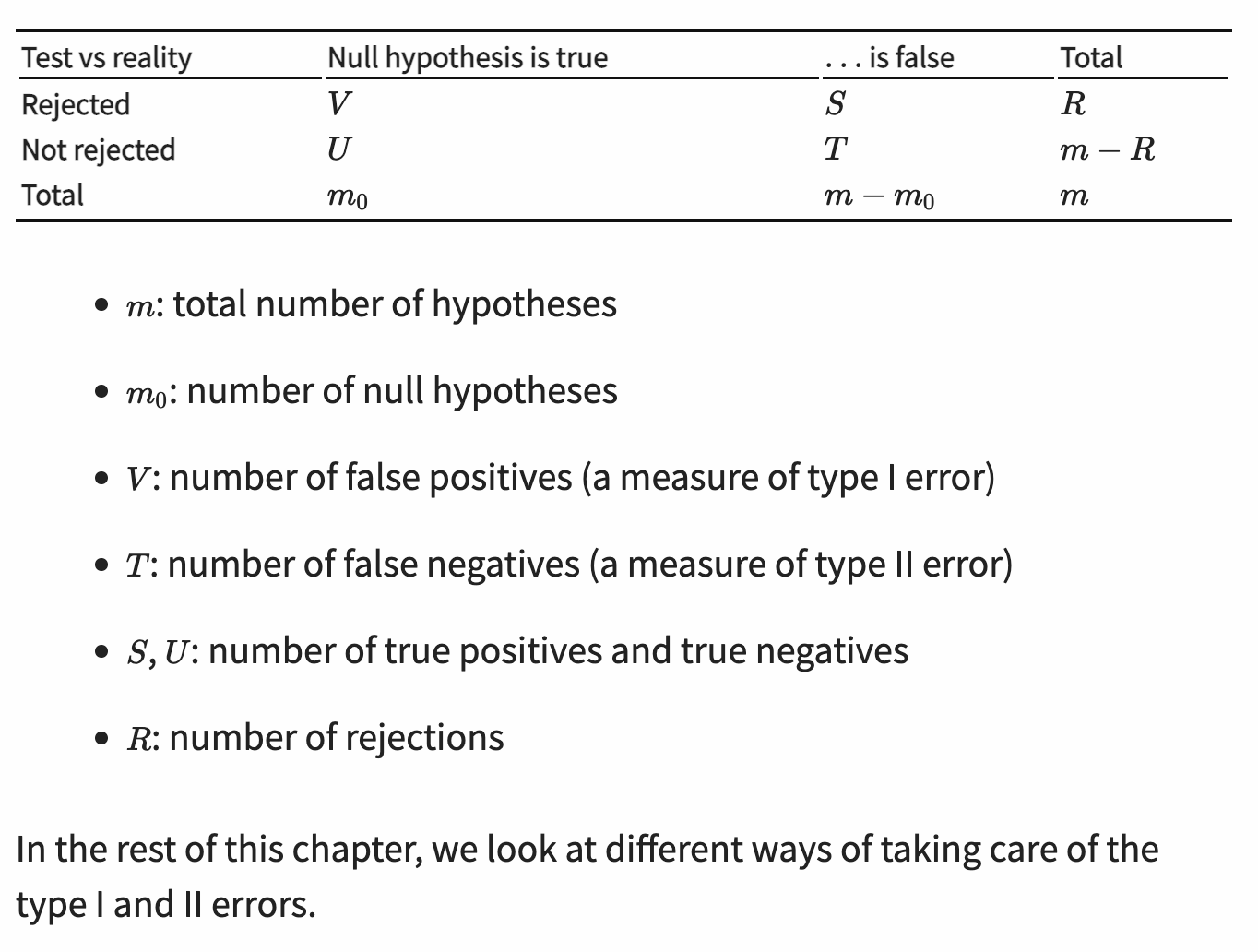 The family wise error rate (FWER) and Bonferroni correction
The family wise error rate (FWER) is the probability that V>0, i.e., that we make one or more false positive errors. We can compute it as the complement of making no false positive errors at all
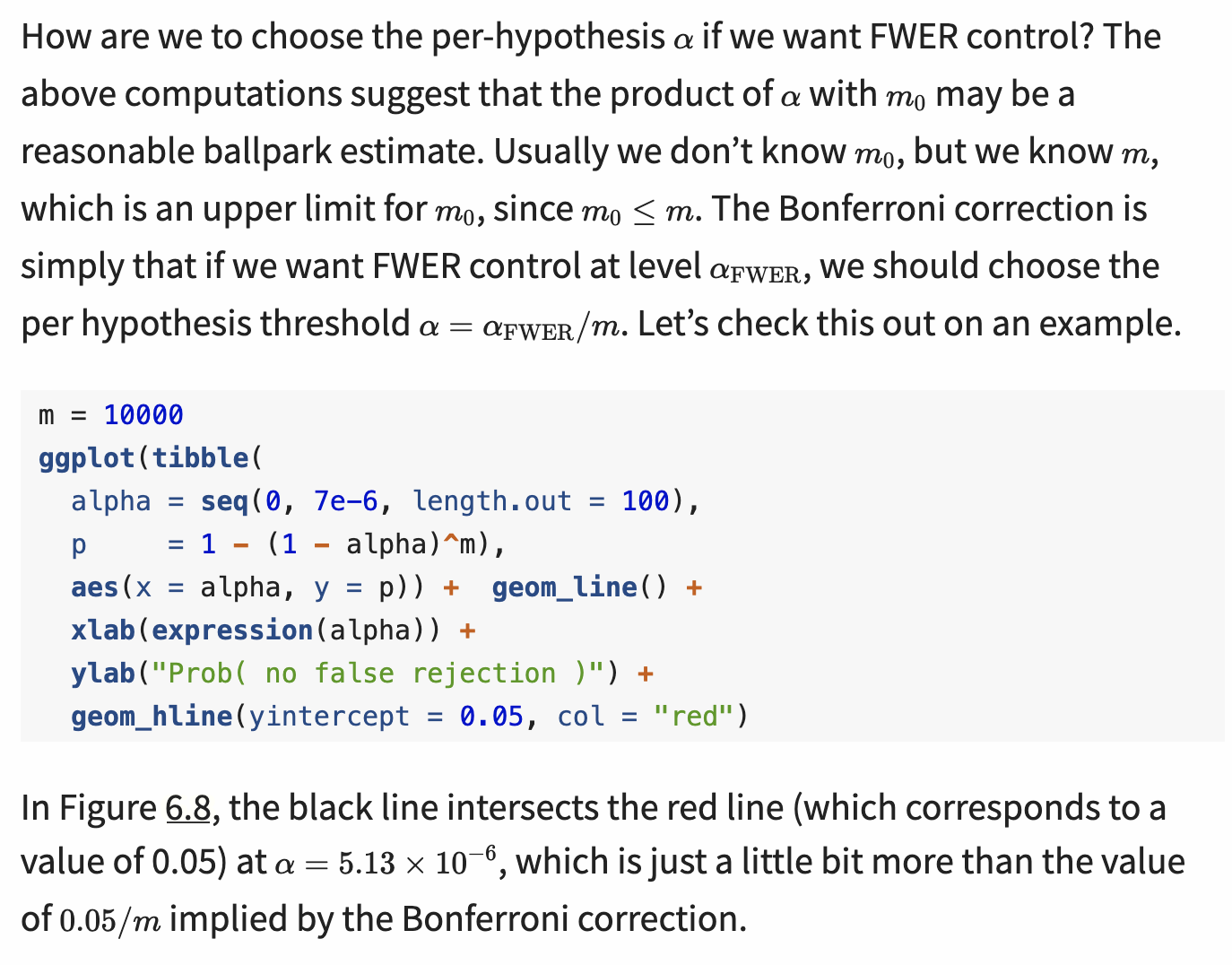 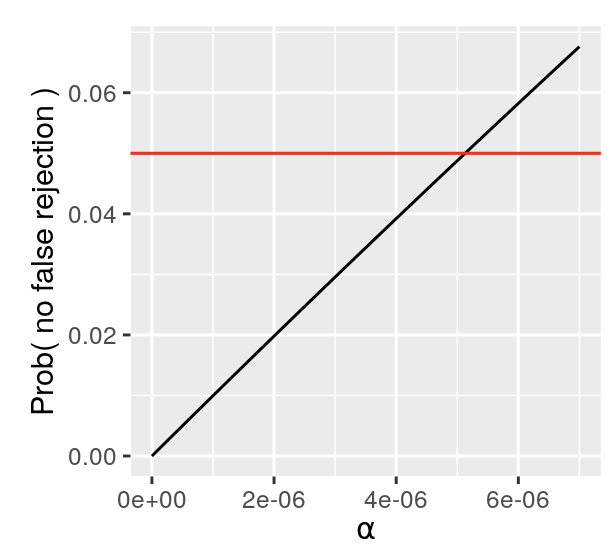 A potential drawback of this method, however, is that if m0 is large, the rejection threshold is very small
The False Discovery Rate (FDR) and Benjamini-Hochberg algorithm
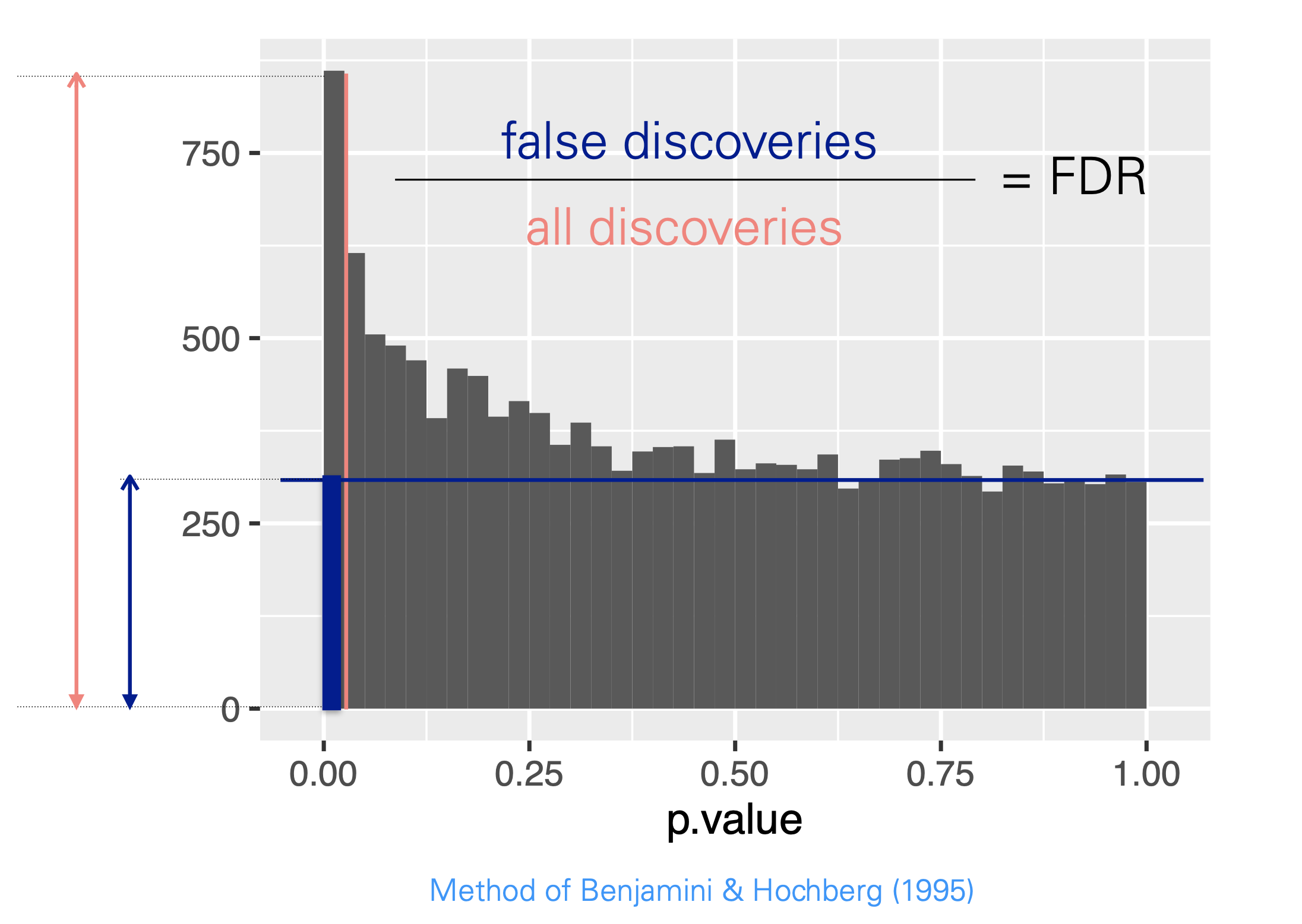 The False Discovery Rate (FDR) and Benjamini-Hochberg algorithm
각 유전자마다 testing의 결과로 p-value가 생성된다.
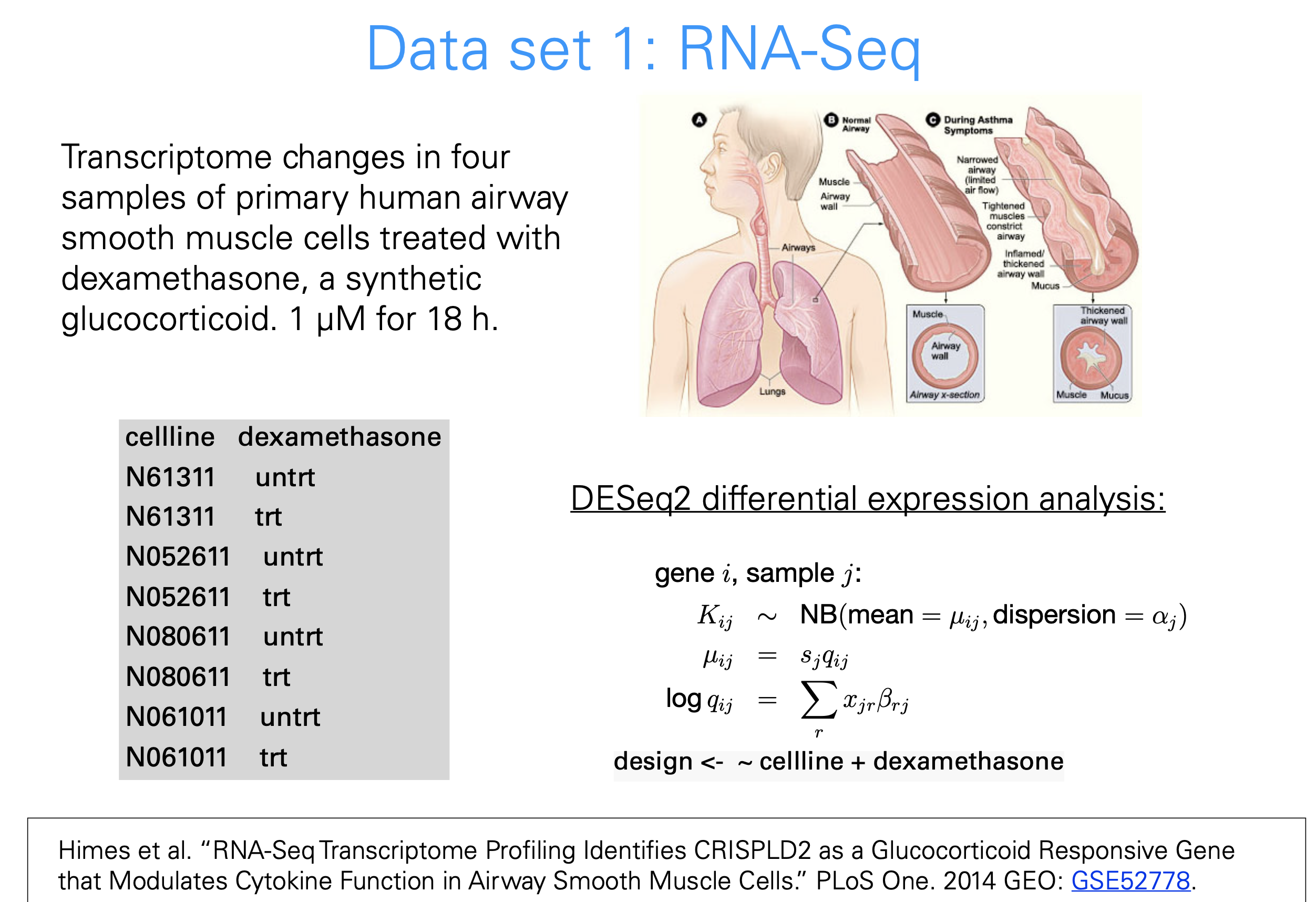 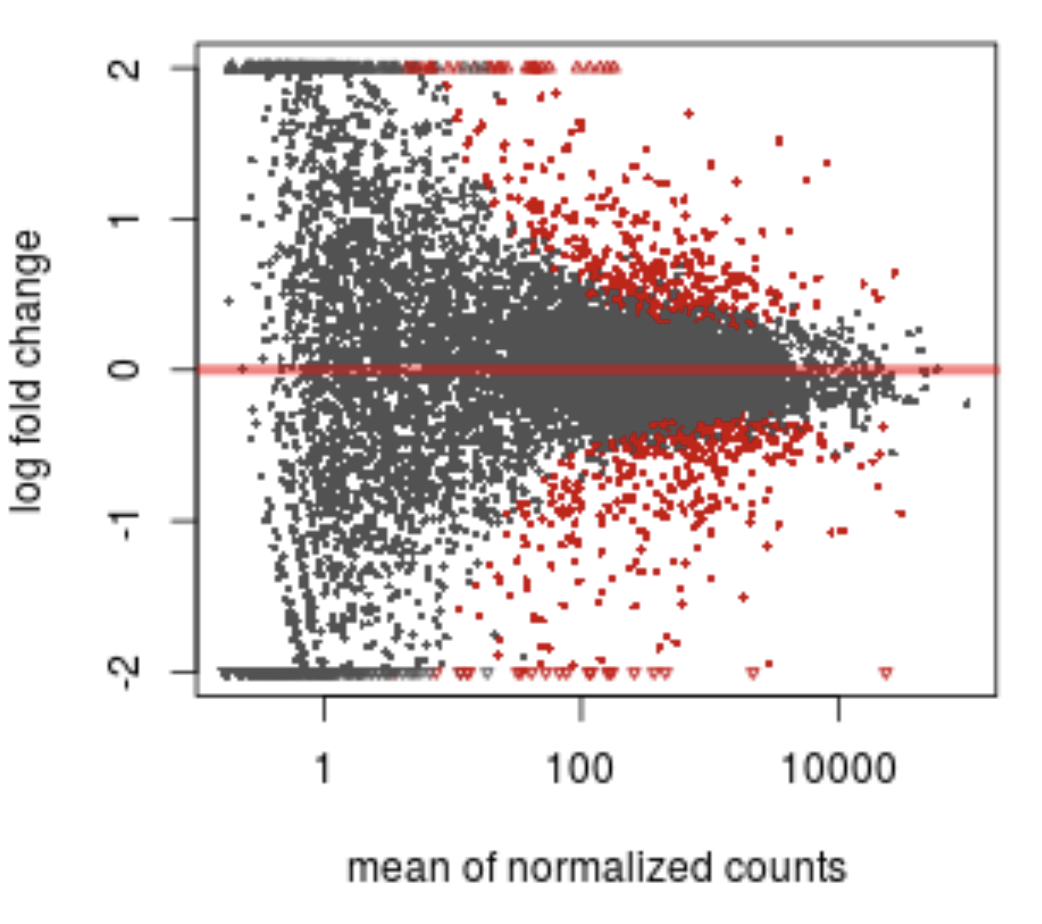 The p-value histogram
The p-value histogram is an important sanity check for any analysis that involves multiple tests. It is a mixture composed of two components:
the p-values resulting from the tests for which the null hypothesis is true.
the p-values resulting from the tests for which the null hypothesis is not true.
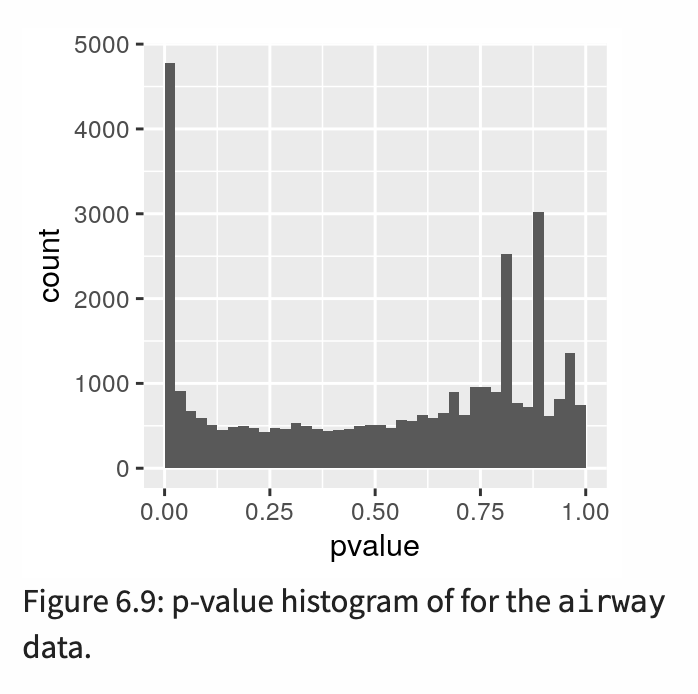 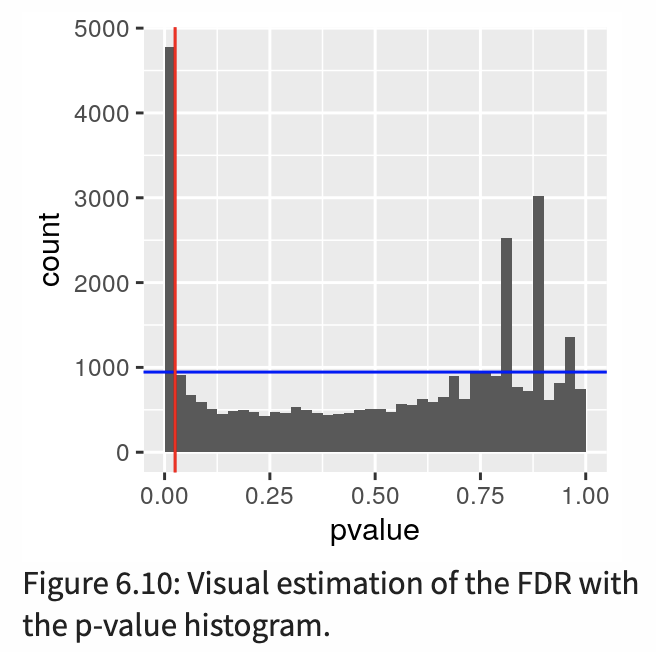 Calculate false discovery rate from the histogram
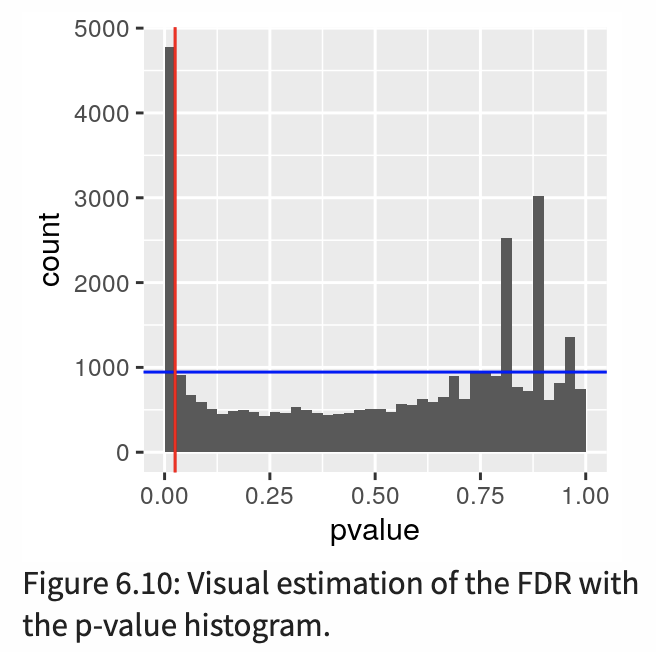 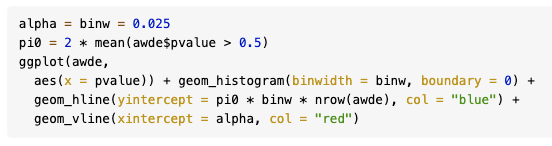 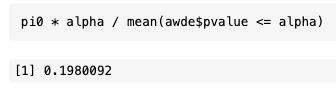 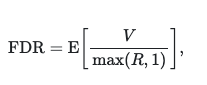 Method of Benjamini-Hochberg algorithm
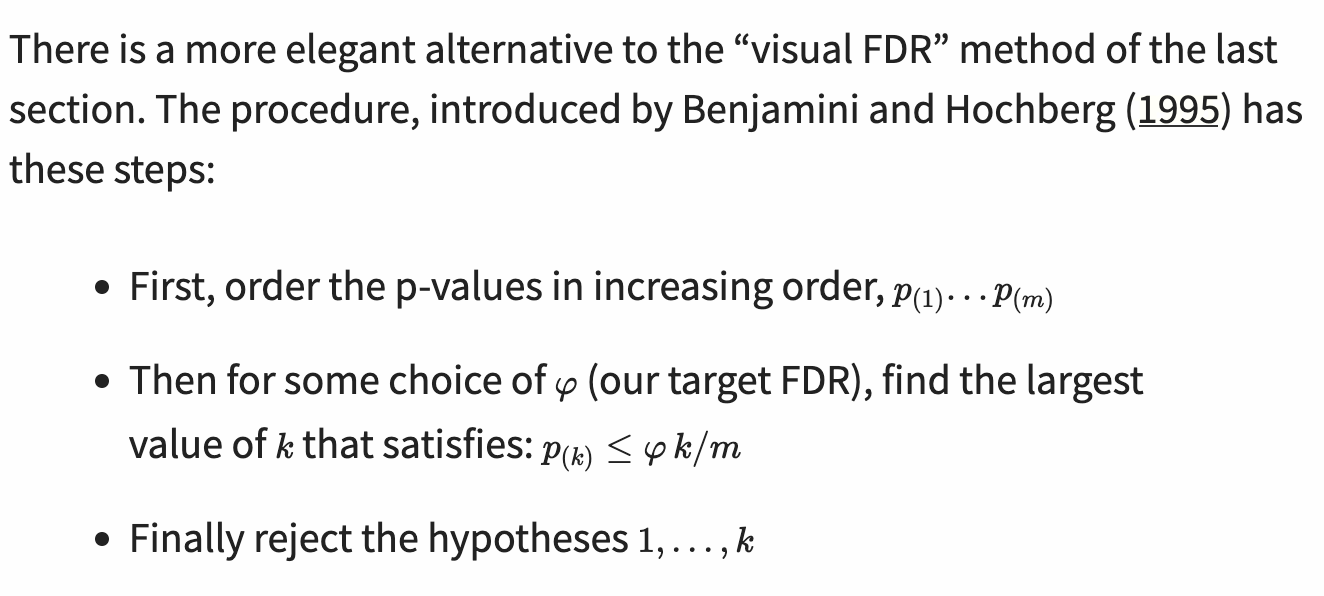 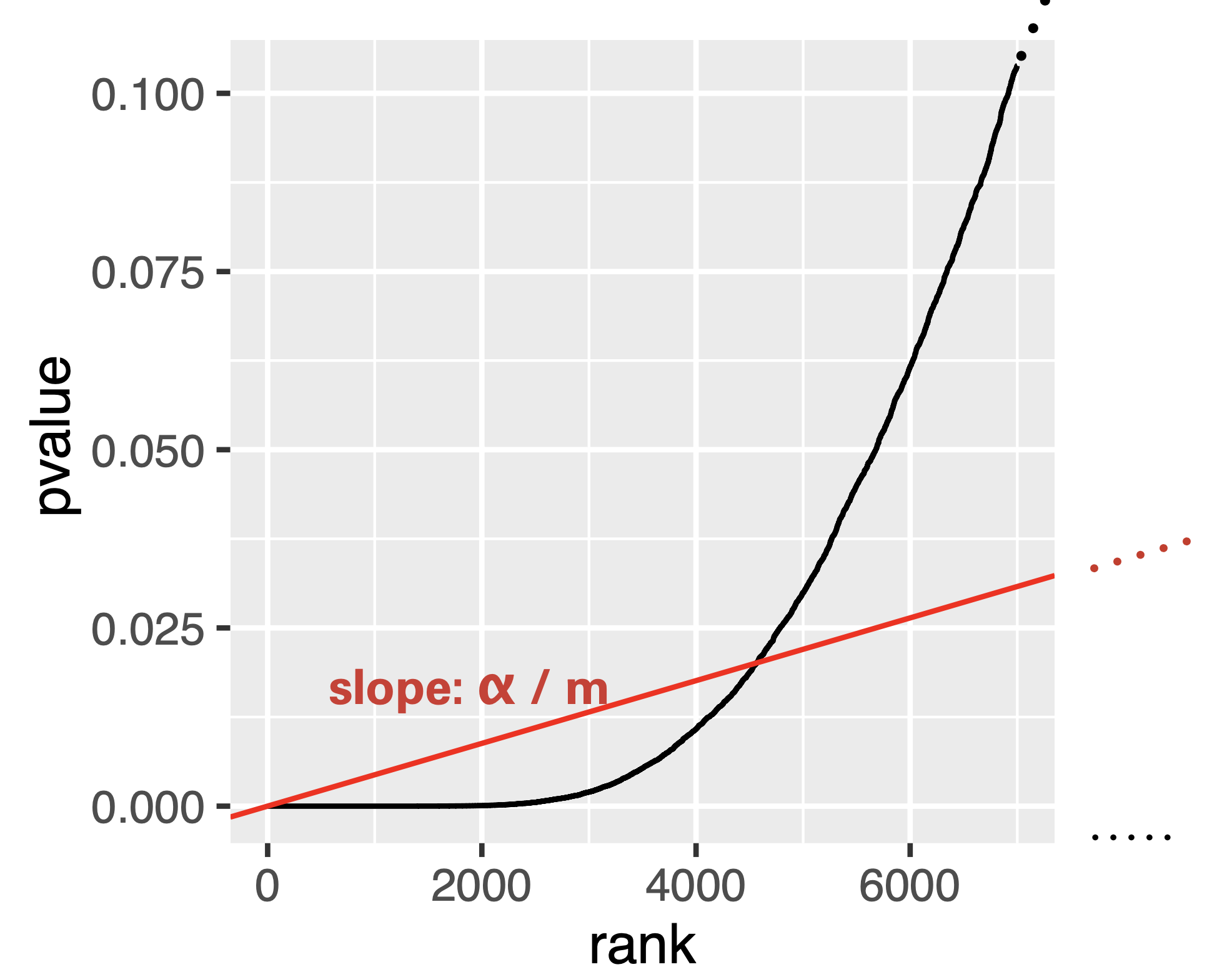 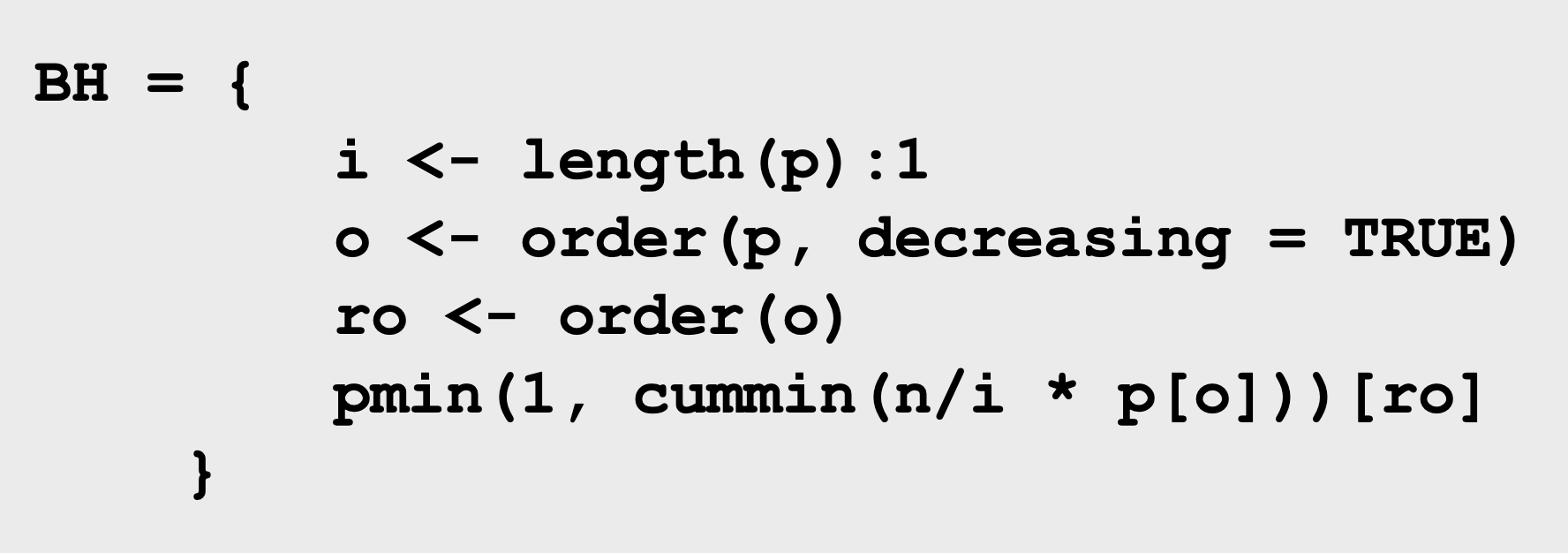 Takes a list of p-values as input and returns a matched list of ‘adjusted’ p-values  p.adjust function in R (method=“BH”)
Topic5. Independent filtering and hypothesis weighting
Not all hypothesis tests are created equal
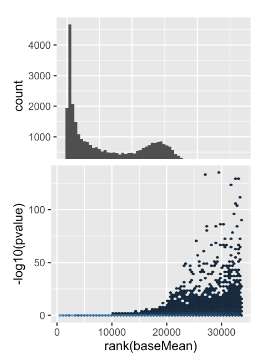 The Benjamini-Hochberg method and the two-groups model, as we have seen them so far, implicitly assume exchangeability of the hypotheses: all we use are the p-values. Beyond these, we do not take into account any additional information. This is not always optimal, and here we’ll study ways of how to improve on this.
Intuitively, the signal-to-noise ratio for genes with larger numbers of reads mapped to them should be better than for genes with few reads, and that should affect the power of our tests.
Covariates - examples
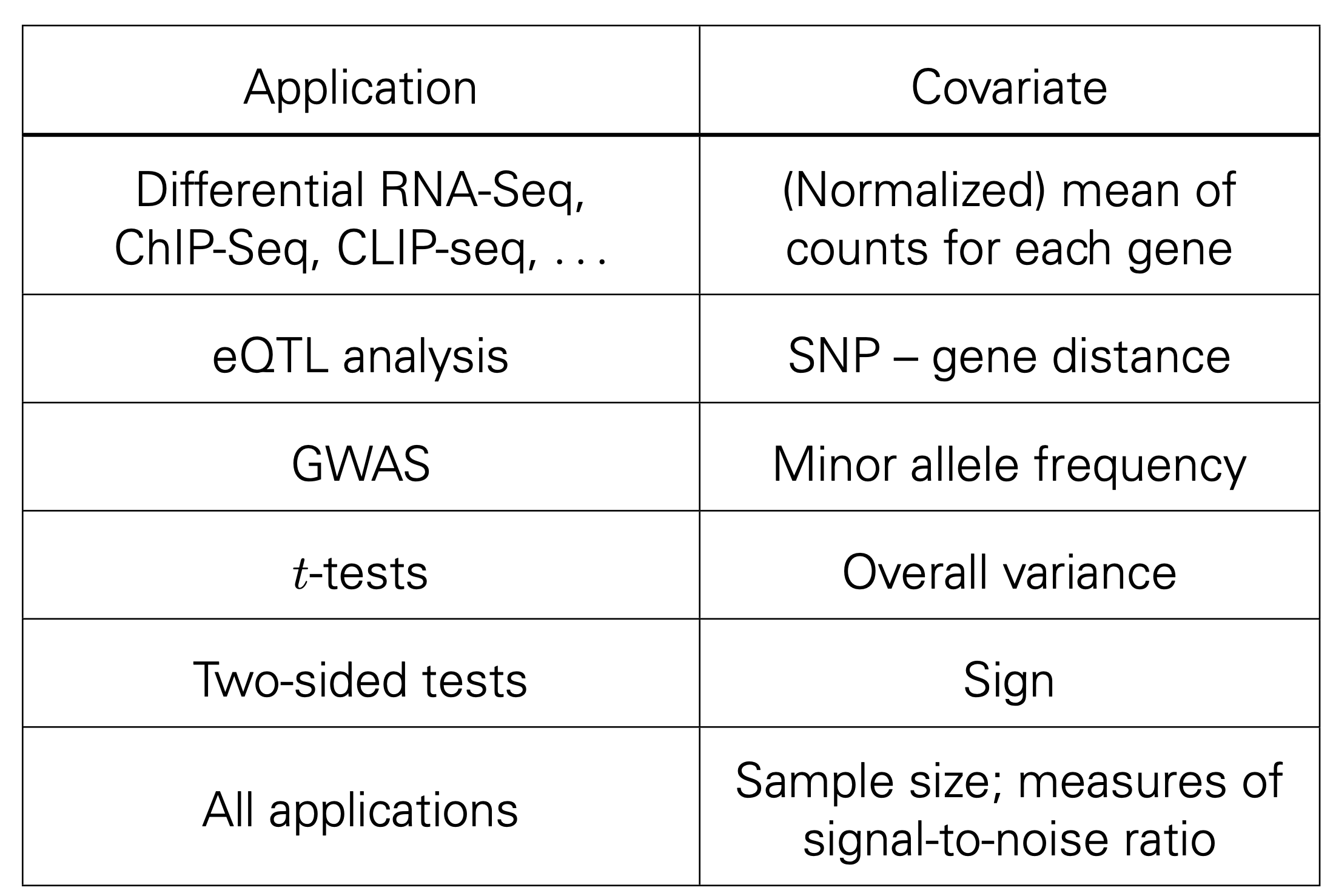 Independent filtering
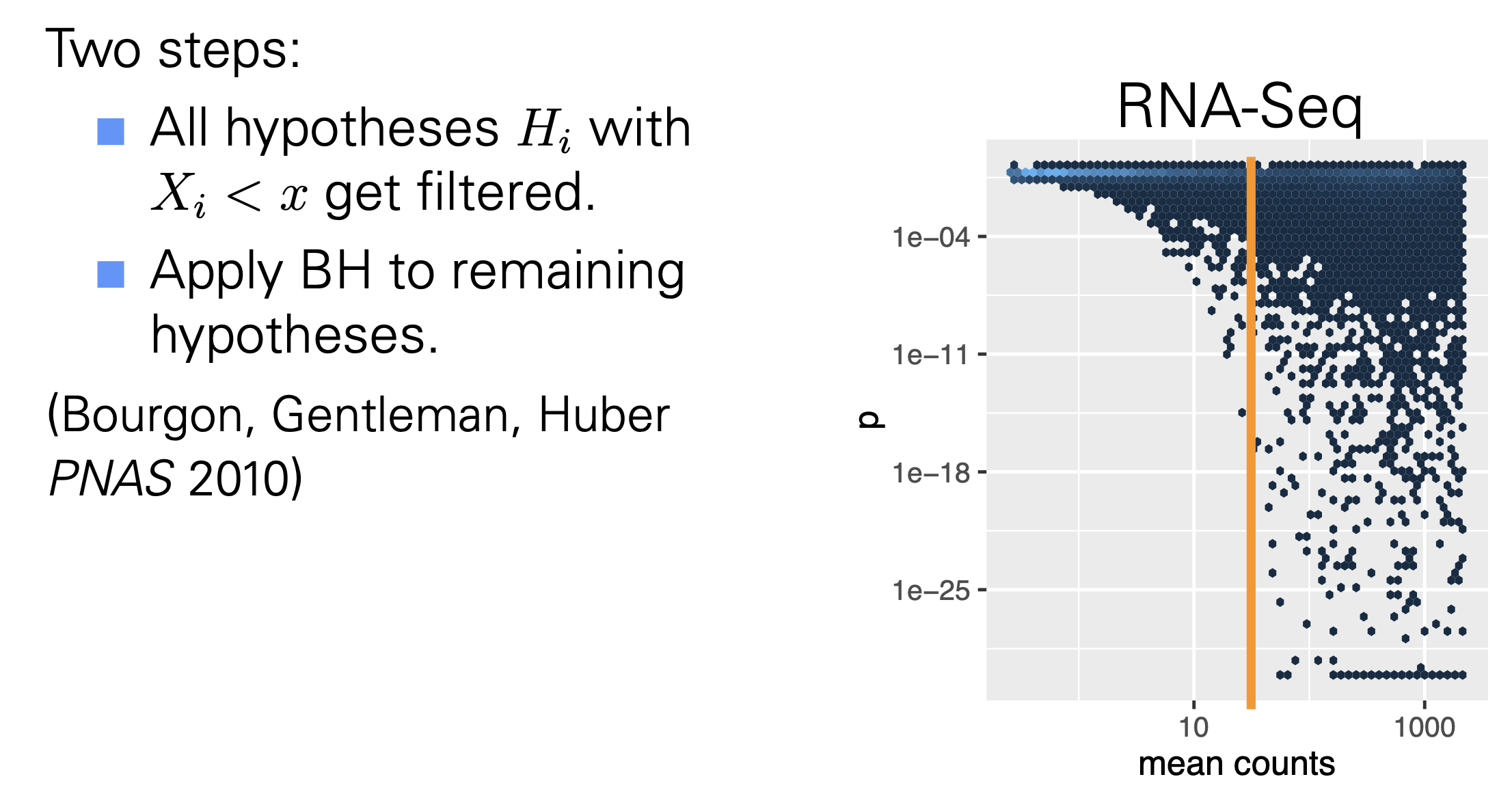 RNA-Seq p-value histogram stratified by average read count
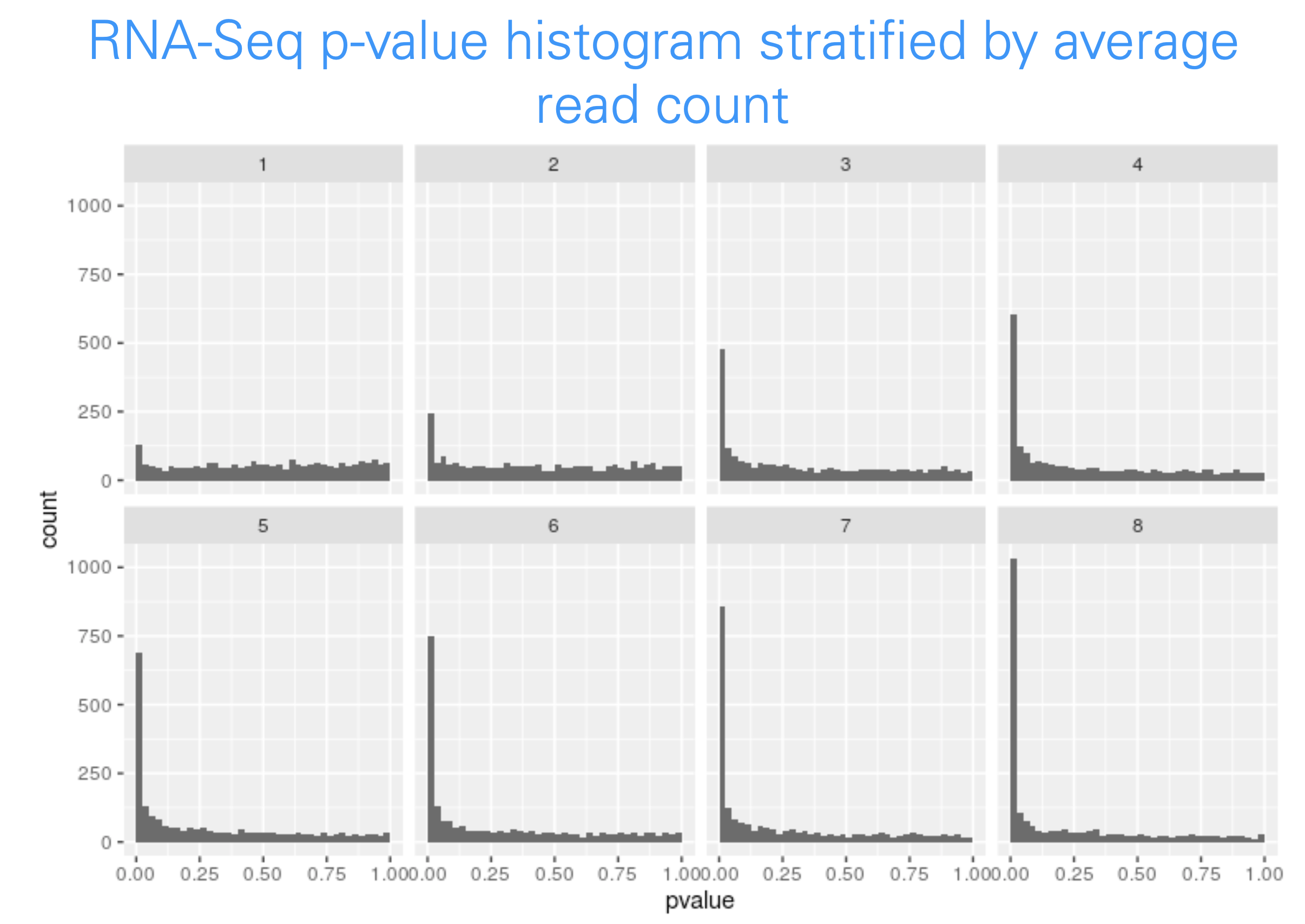 Independent hypothesis weighting (IHW)
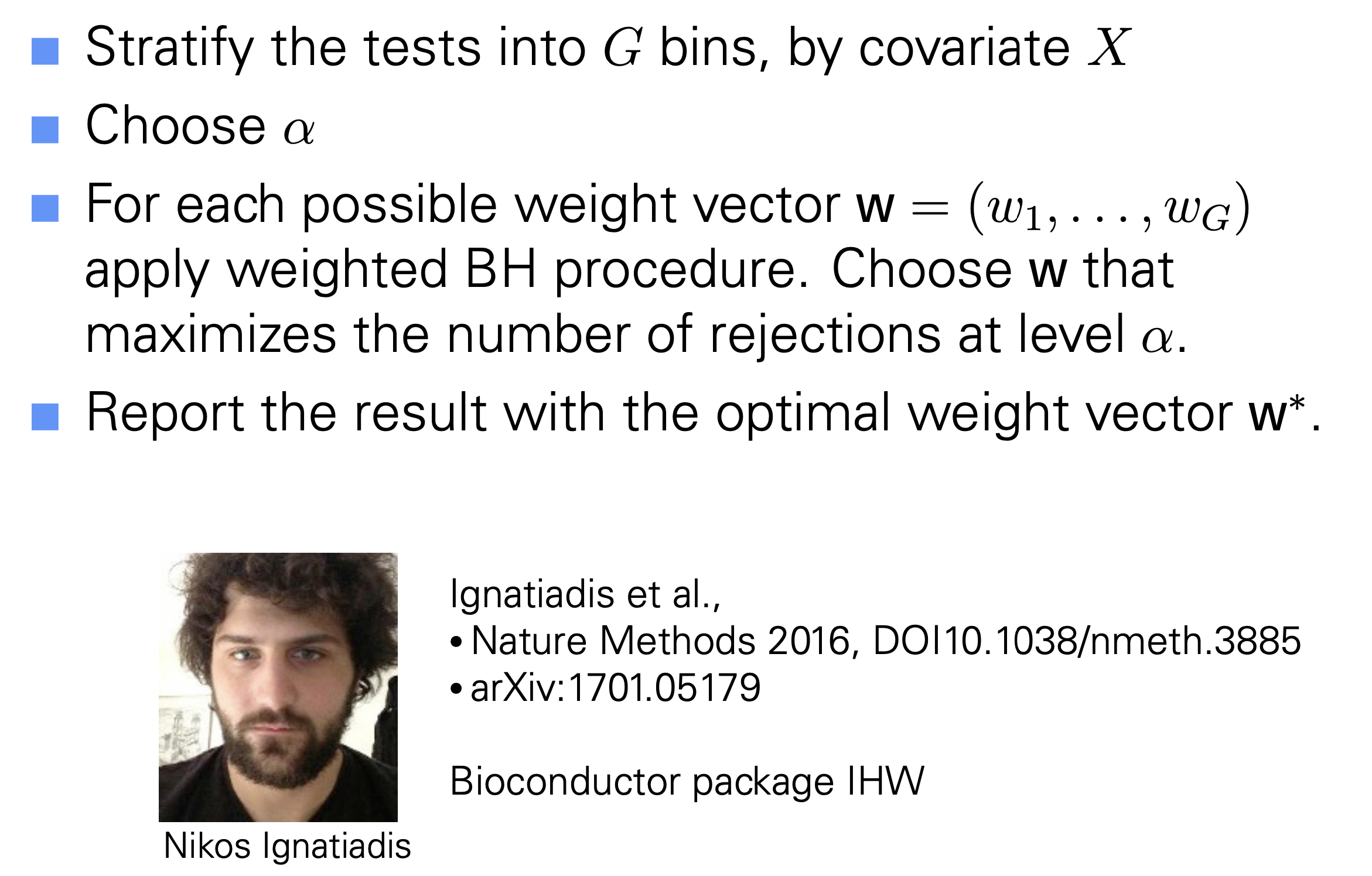 Independent hypothesis weighting (IHW) using R script
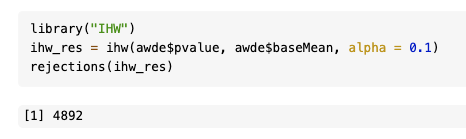 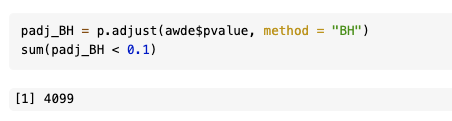 IHW를 실제 바이오 데이터에 적용한 예시
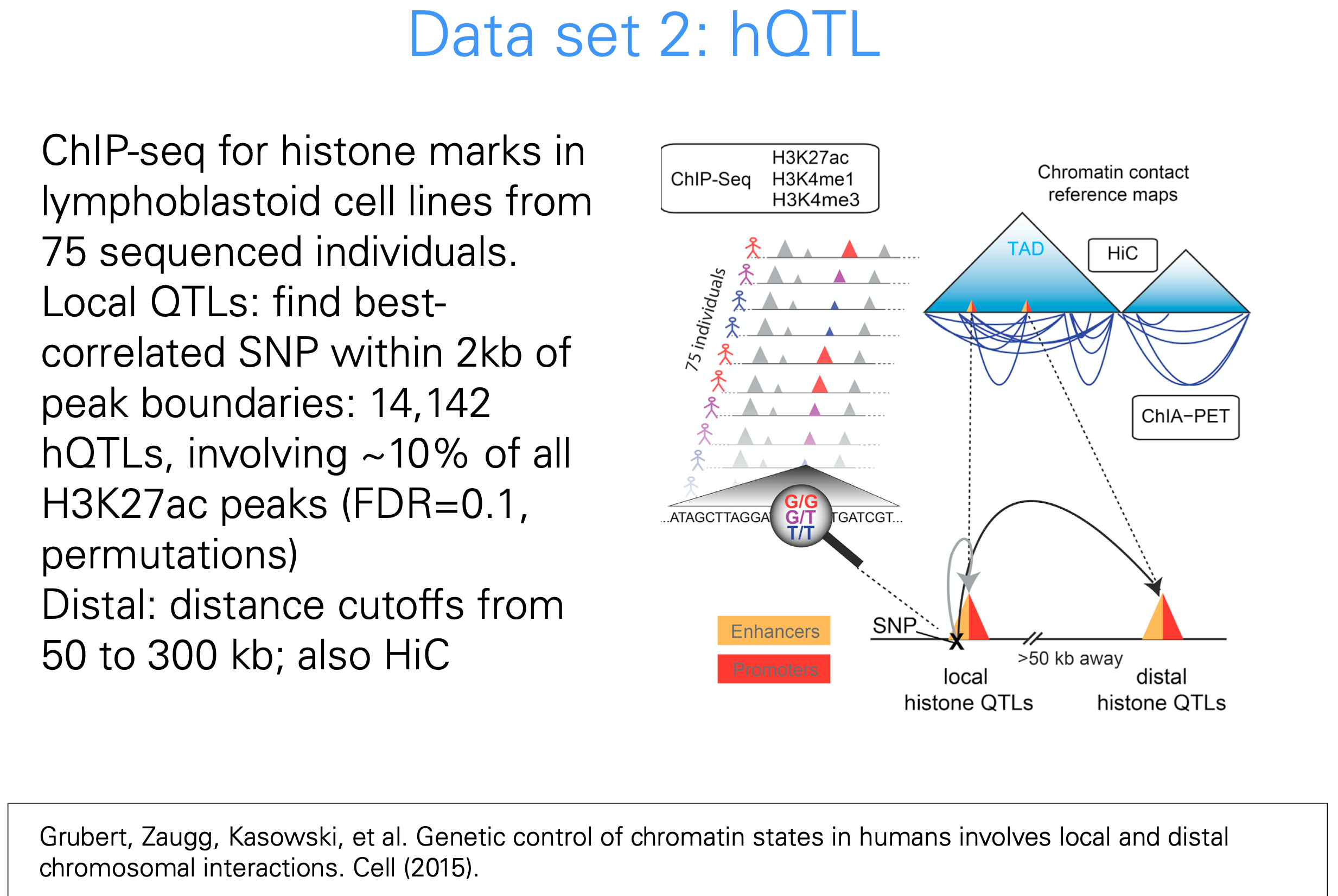 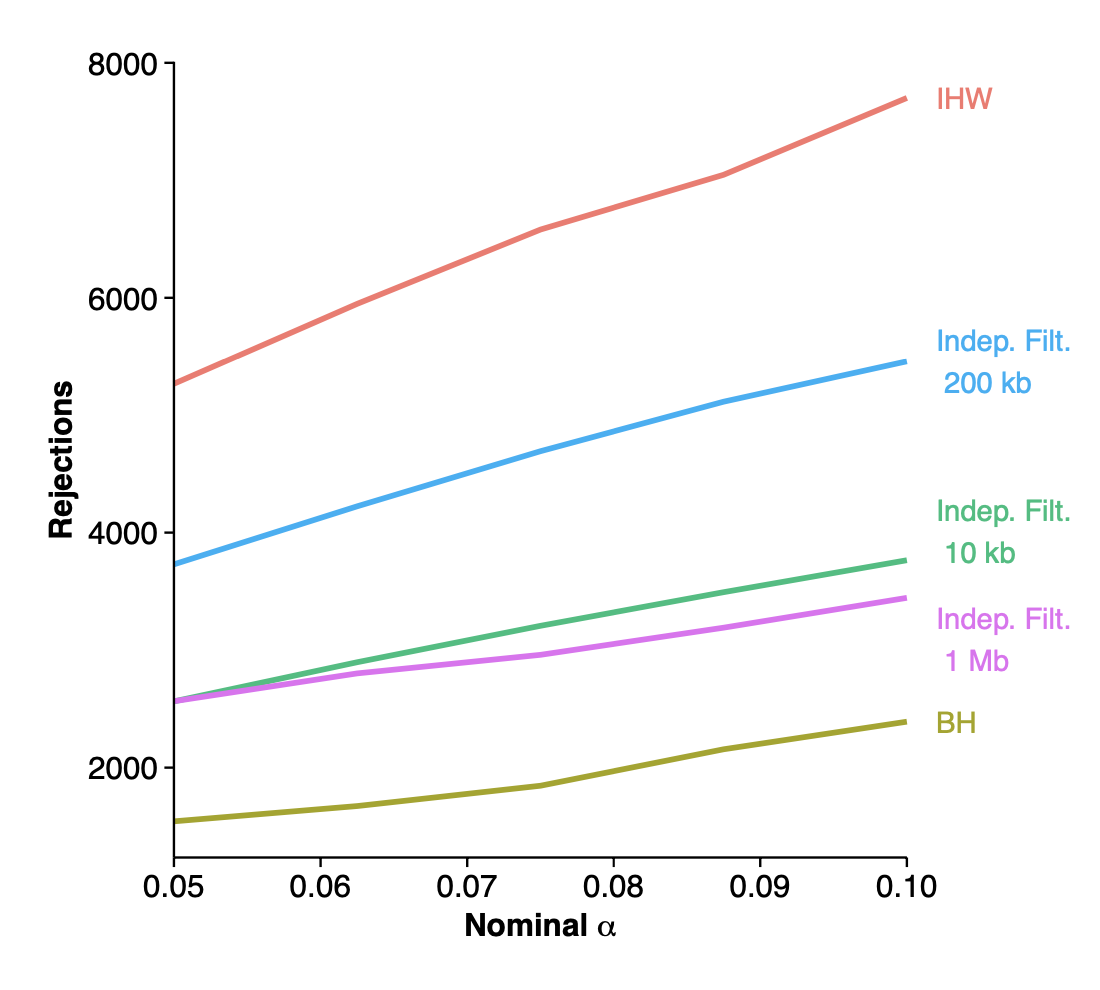 Thank you for your attention!